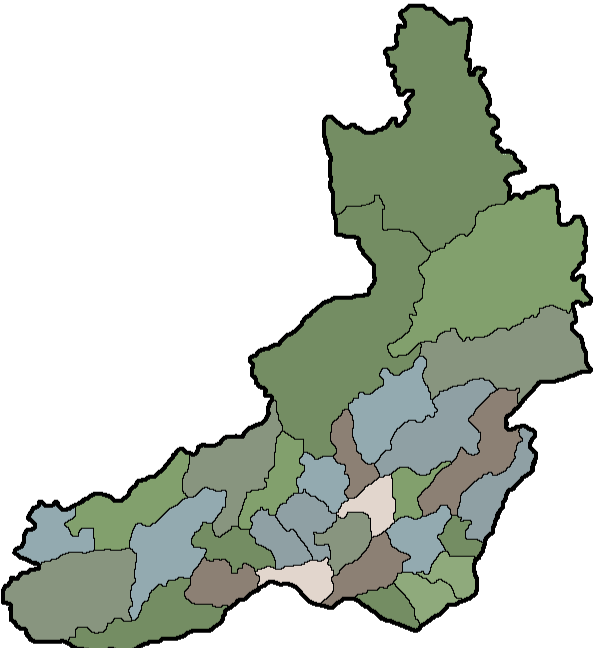 Региональный патриотический  проект
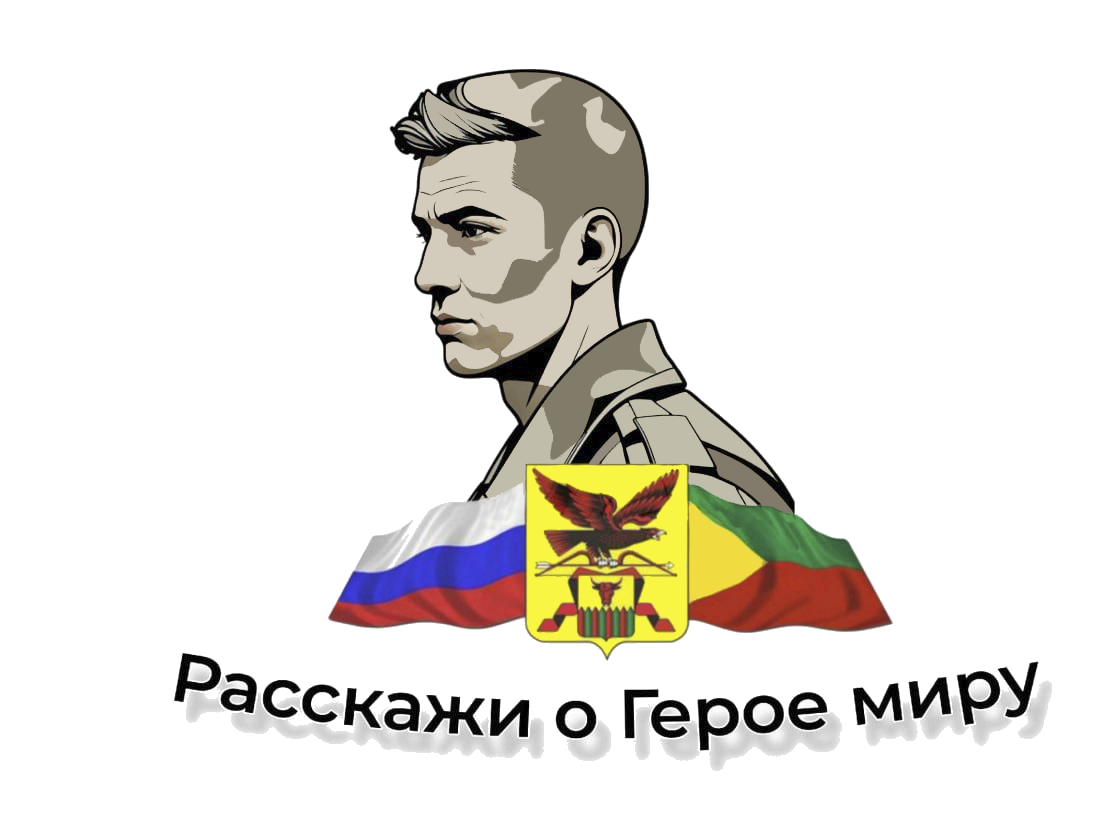 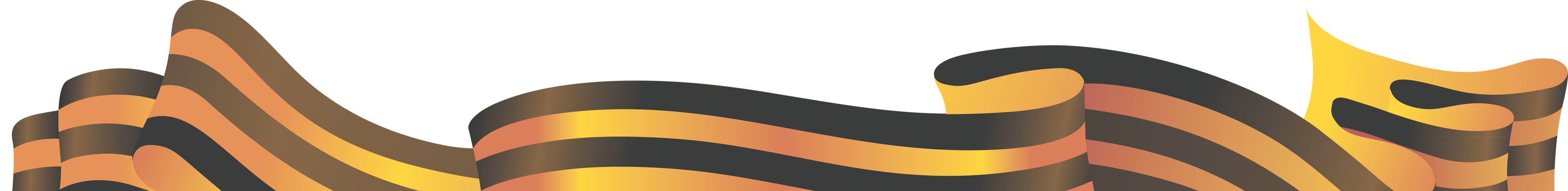 Цели и задачи проекта
Сбор и систематизация информации о выдающихся личностях , родившихся или связанных с Забайкальским краем, создание условий для формирования гордости за регион и его историю
Создание единого информационного ресурса;

сбор и исследование исторических материалов о выдающихся личностях Забайкальского края, их подвигах и вкладе в развитие региона и страны;

Синергия проектов. Объединение усилий различных патриотических инициатив для создания единой информационной платформы в Забайкальском крае
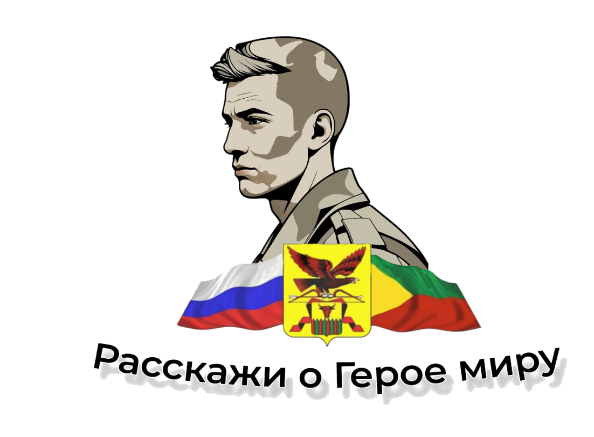 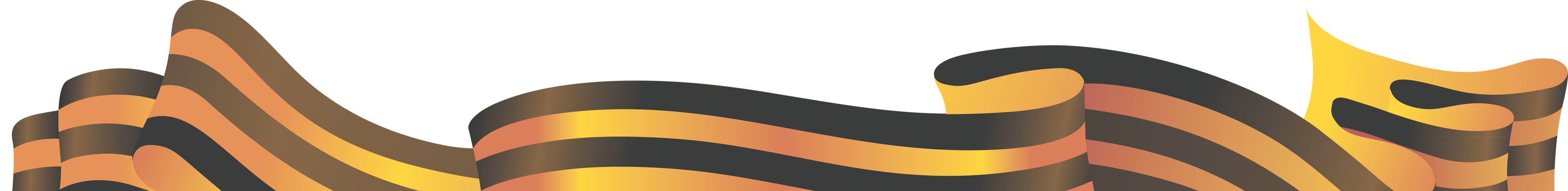 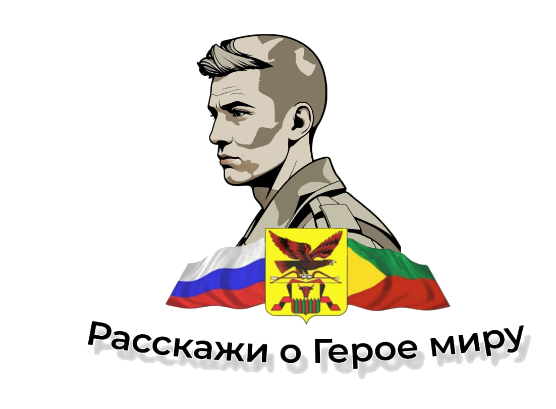 Описание проекта
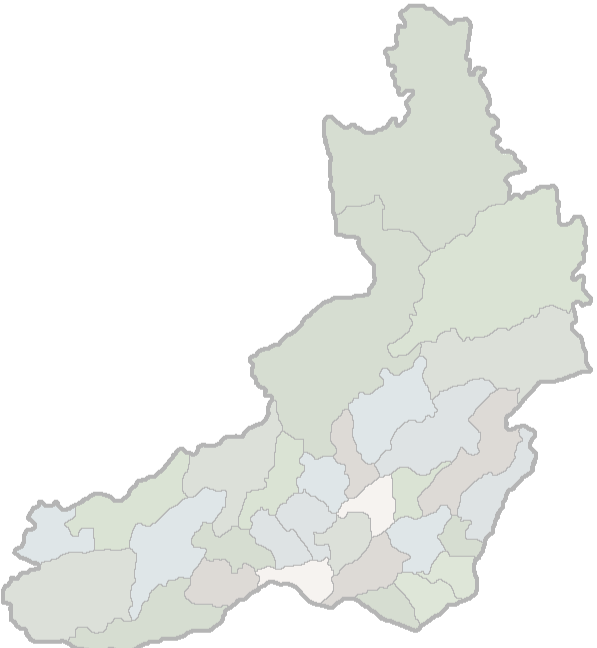 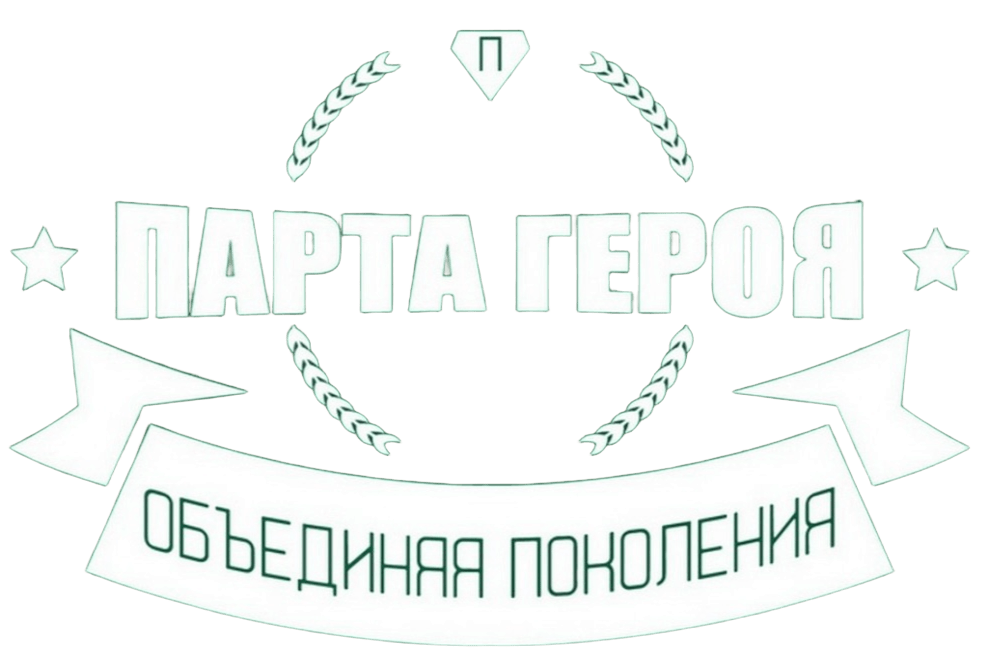 В рамках реализации проекта образовательные организации Забайкальского края принимают участие в проектах различного уровня, таких как: «Парта Героя», «Сад памяти», «Школа Героя», а также проводят мероприятия по присвоению имен Героев школам, юнармейским отрядам и школьным классам, по открытию мемориальных досок в честьГероев Забайкальского края под единым брендбуком.
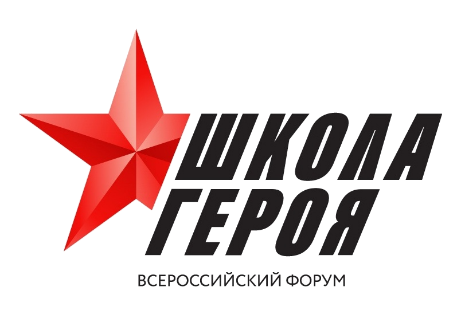 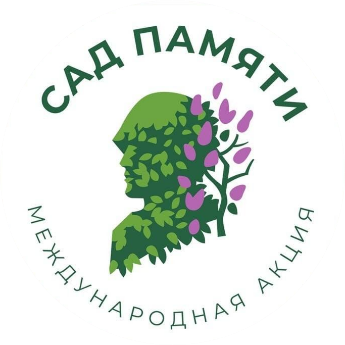 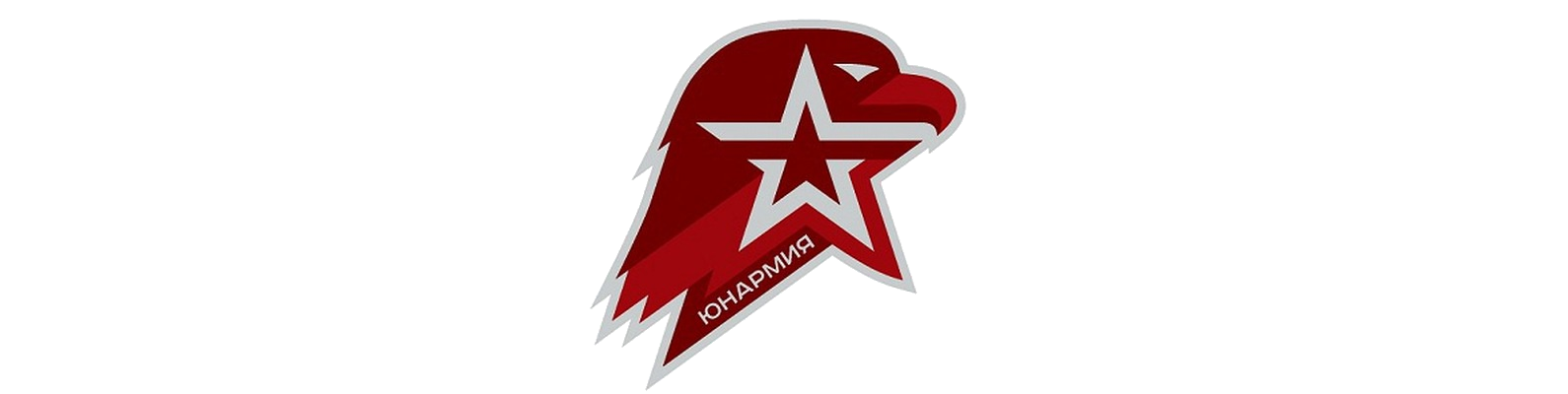 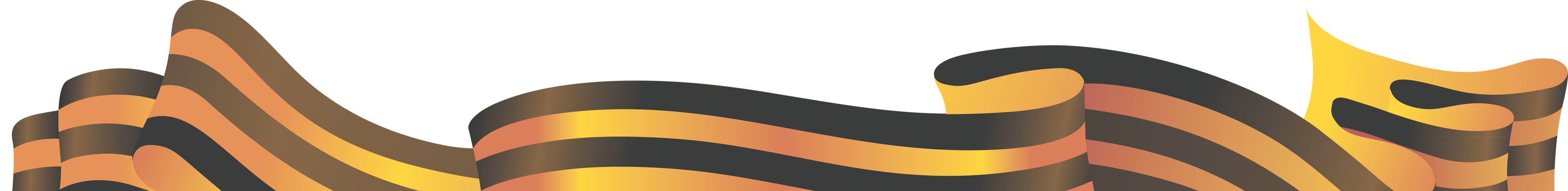 Участники проекта и этапы реализации
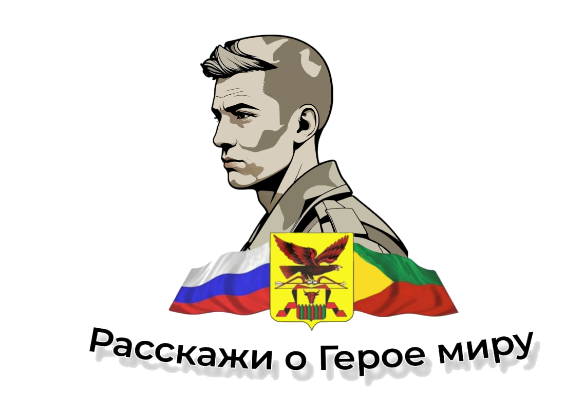 Участники проекта: образовательные организации Забайкальского края (независимо от формы собственности)
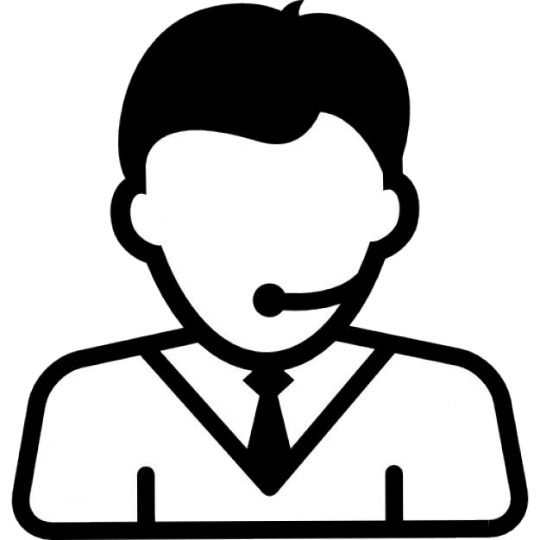 1.
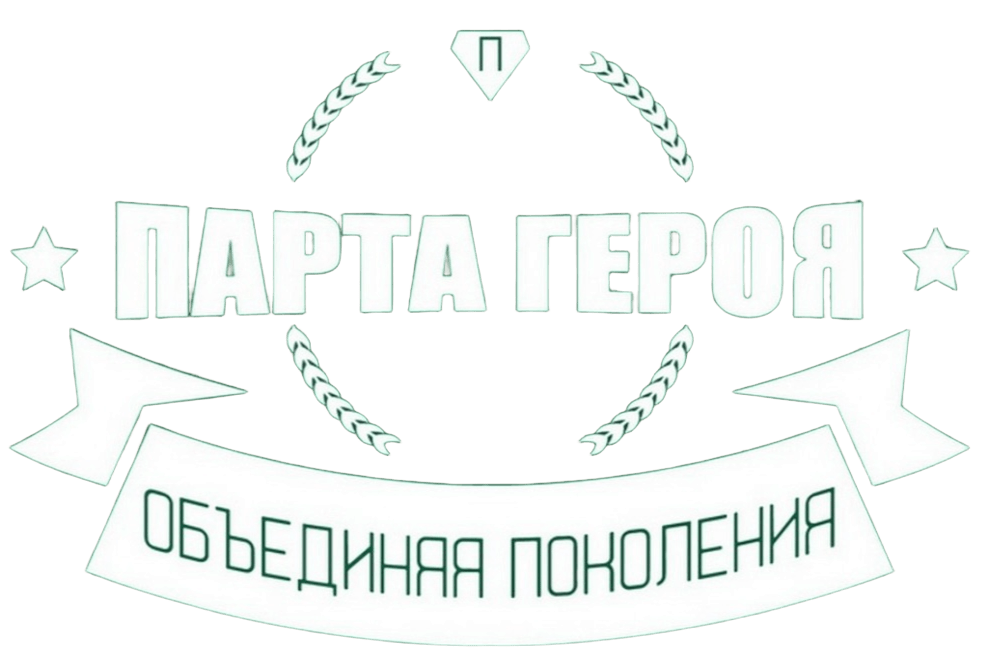 2.
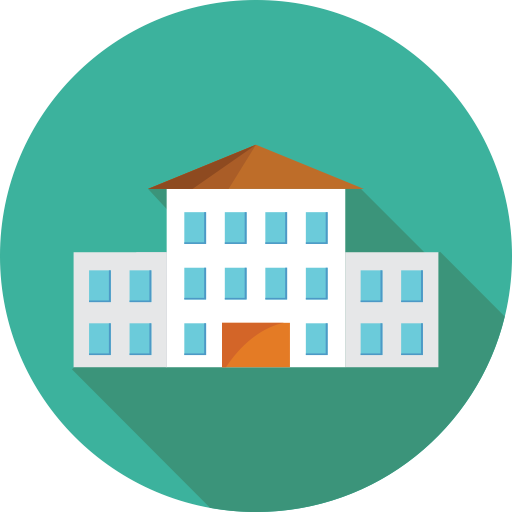 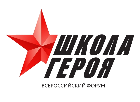 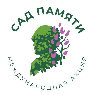 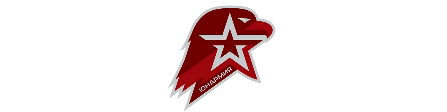 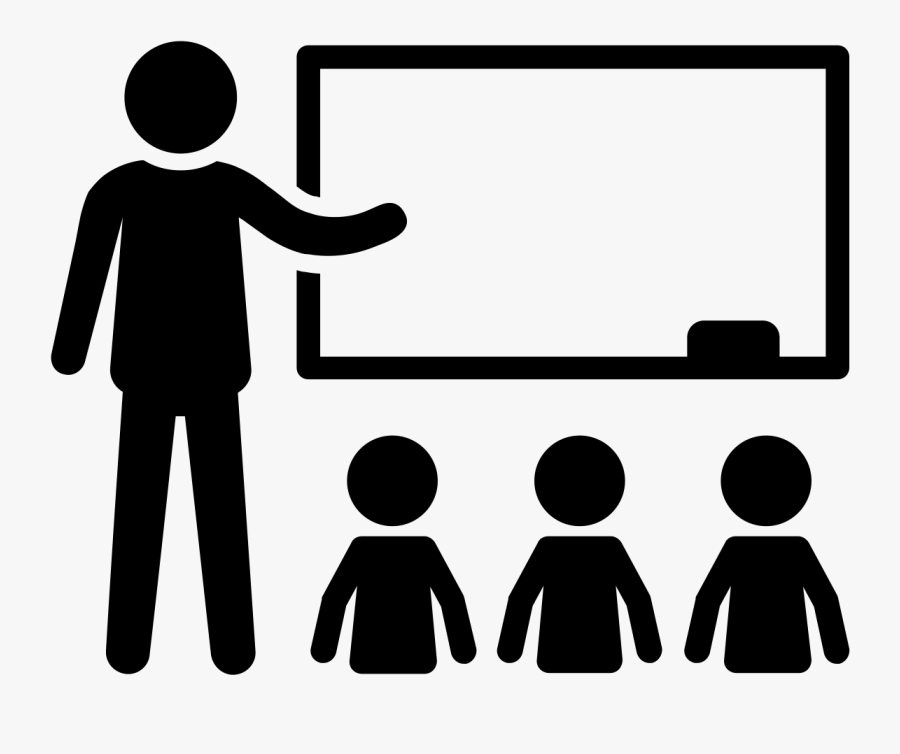 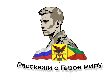 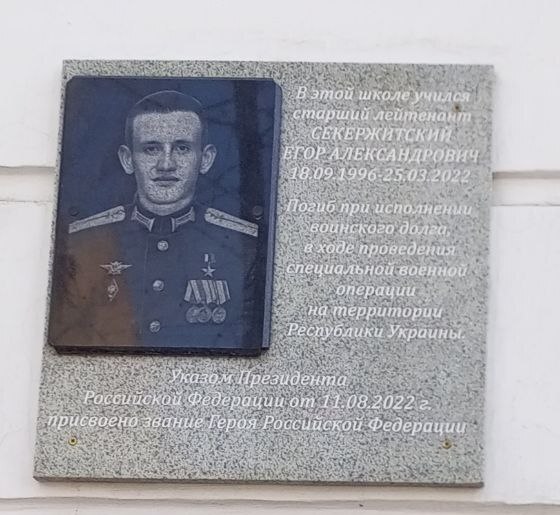 3.
5.
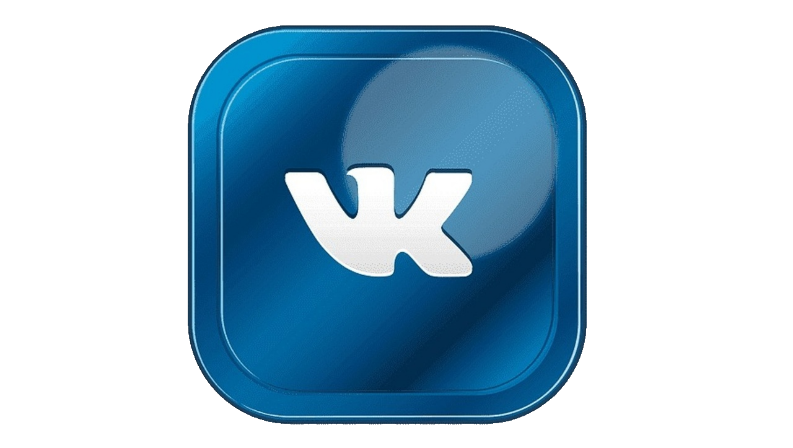 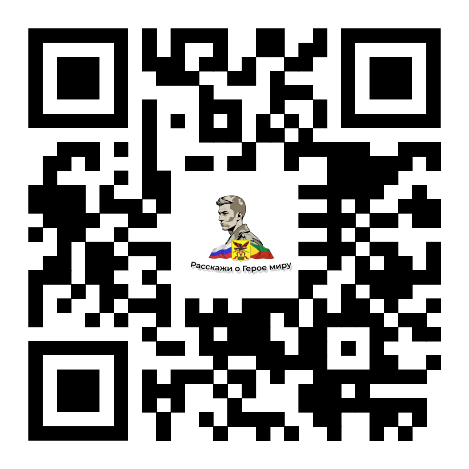 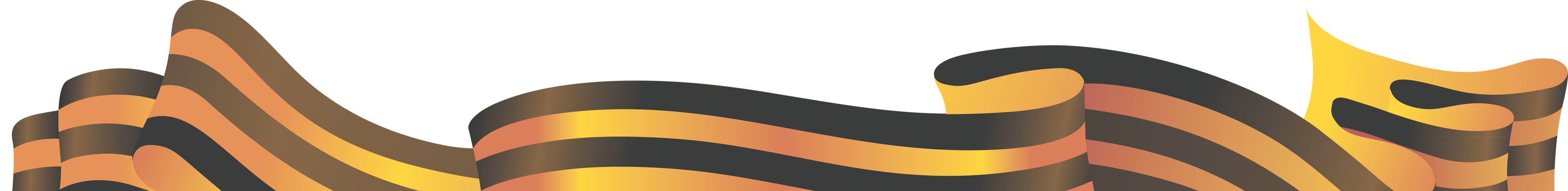 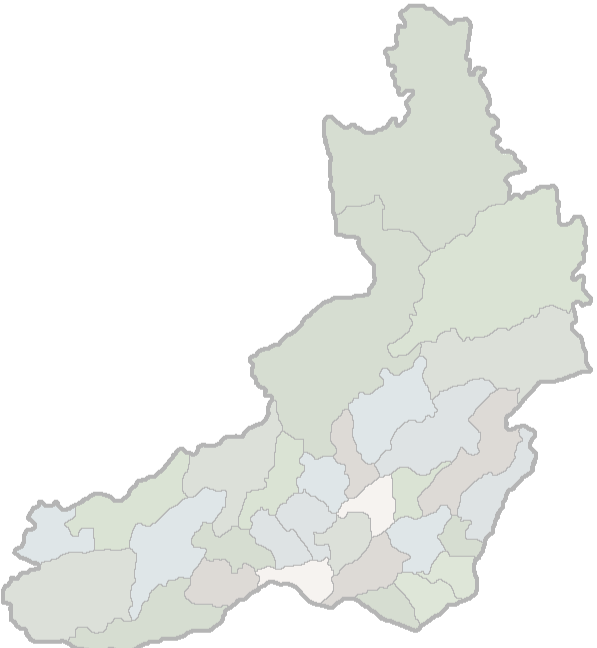 Этапы реализации Проекта
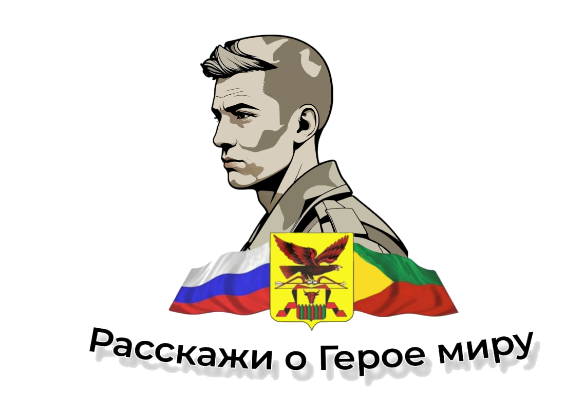 Участники проекта: образовательные организации Забайкальского края (независимо от формы собственности)
1 этап: определение Героя (ев), сбор информации о Герое(ях)
2 этап: выбор проекта:
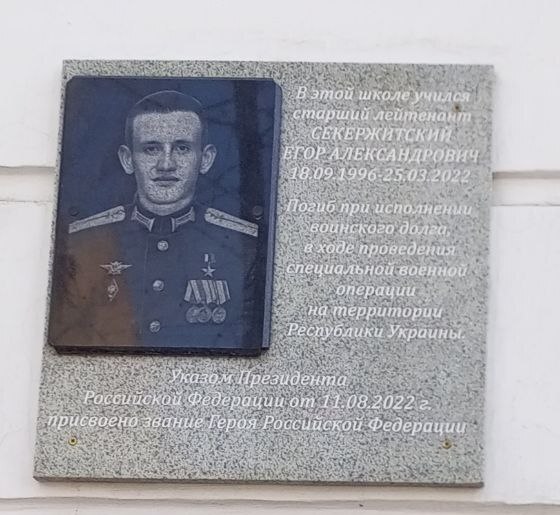 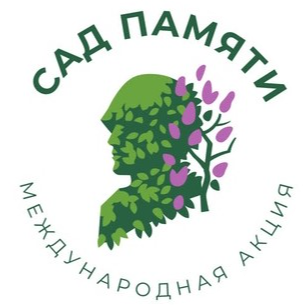 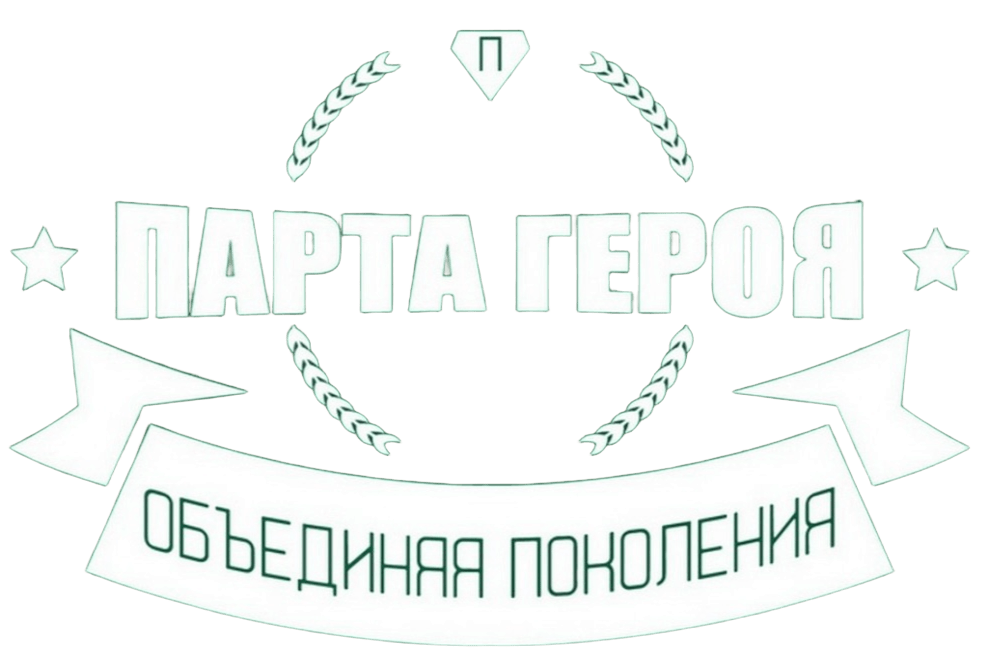 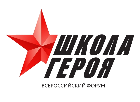 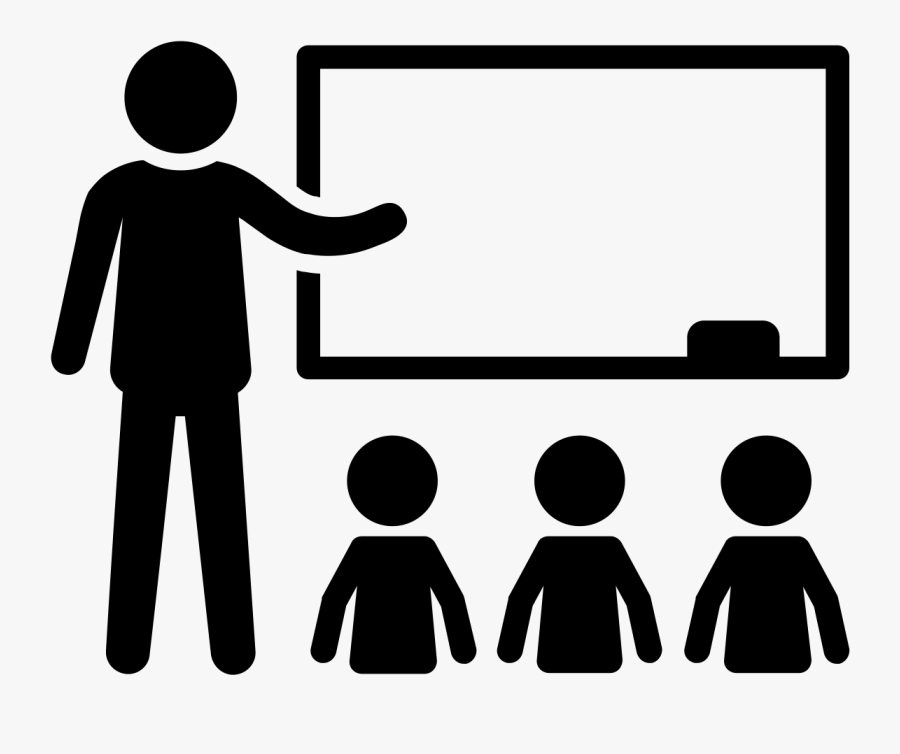 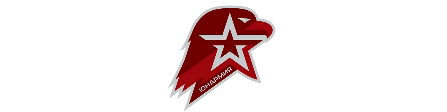 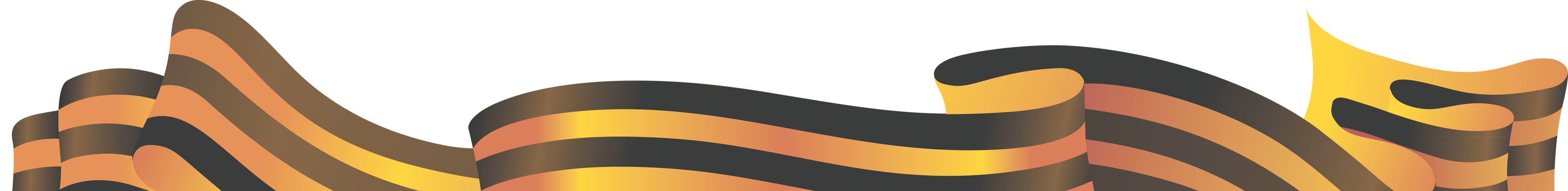 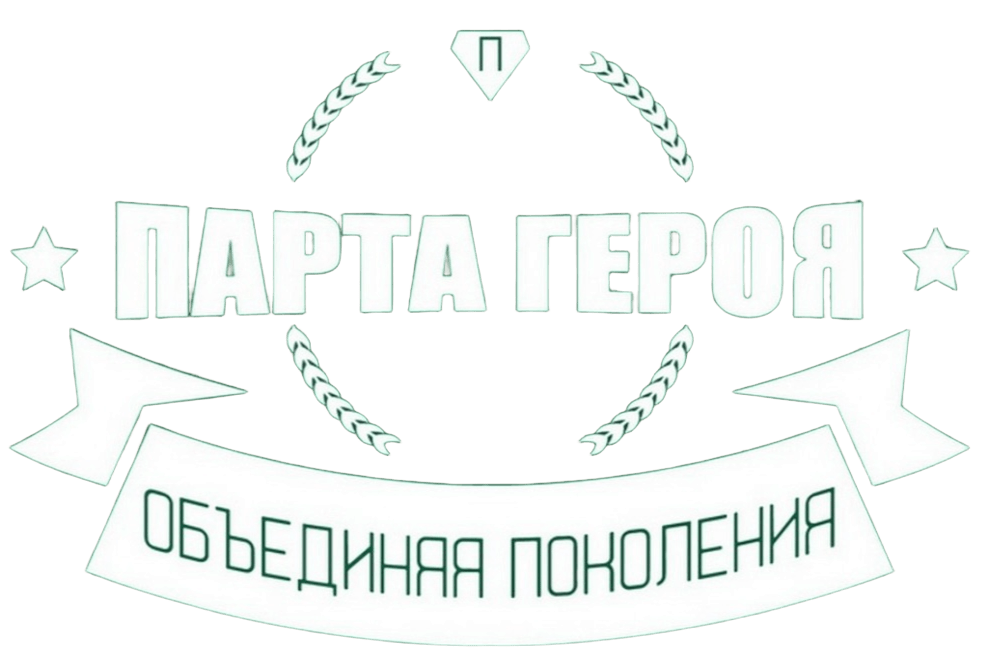 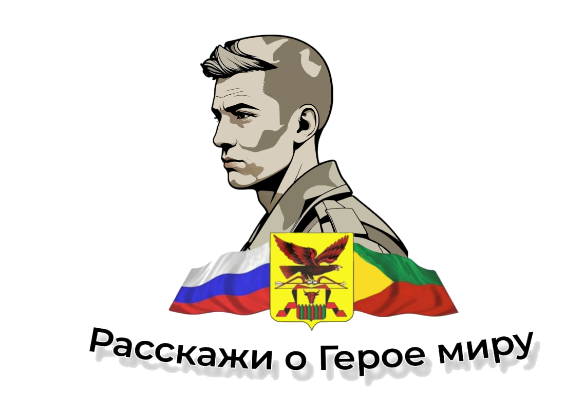 Парта Героя
1 этап: определение Героя (ев), сбор информации о Герое(ях)

! В рамках Проекта образовательная организация размещает информацию на Парте Героя  в соответствии с брендбуком

! Оформление рекомендуется размещать на торцевой части парты

! Парта, которая оформляется в рамках проекта должна повседневно использоваться учениками общеобразовательной организации, соответственно ее расположение должно быть в ученическом классе.
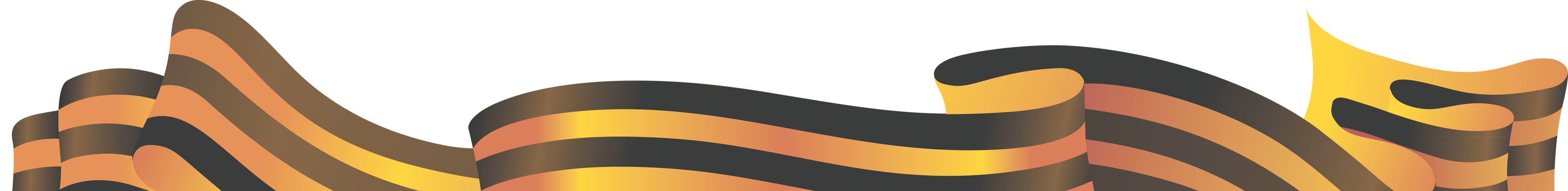 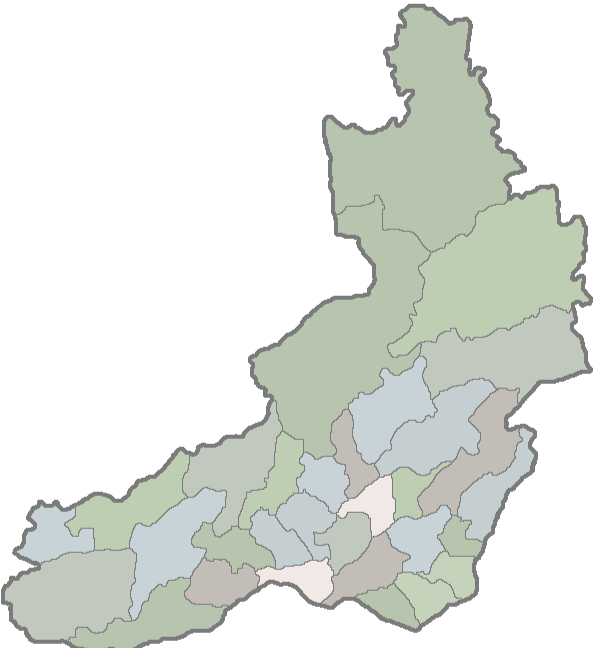 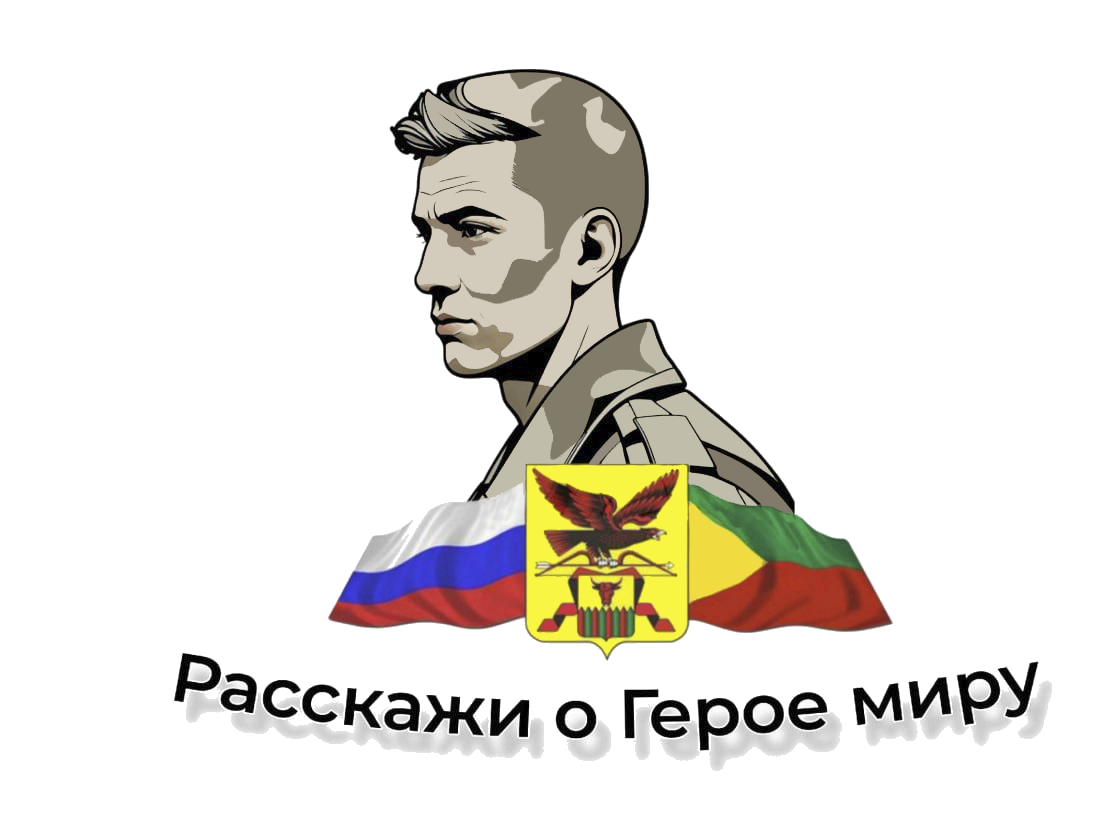 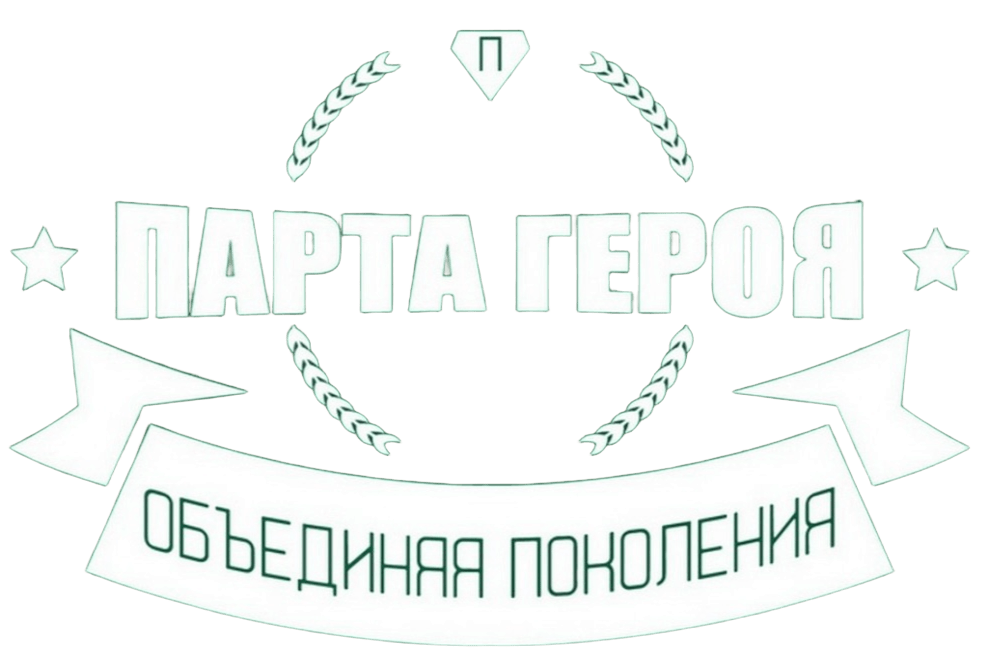 Место 
для фото
Пример размещения QR-кода
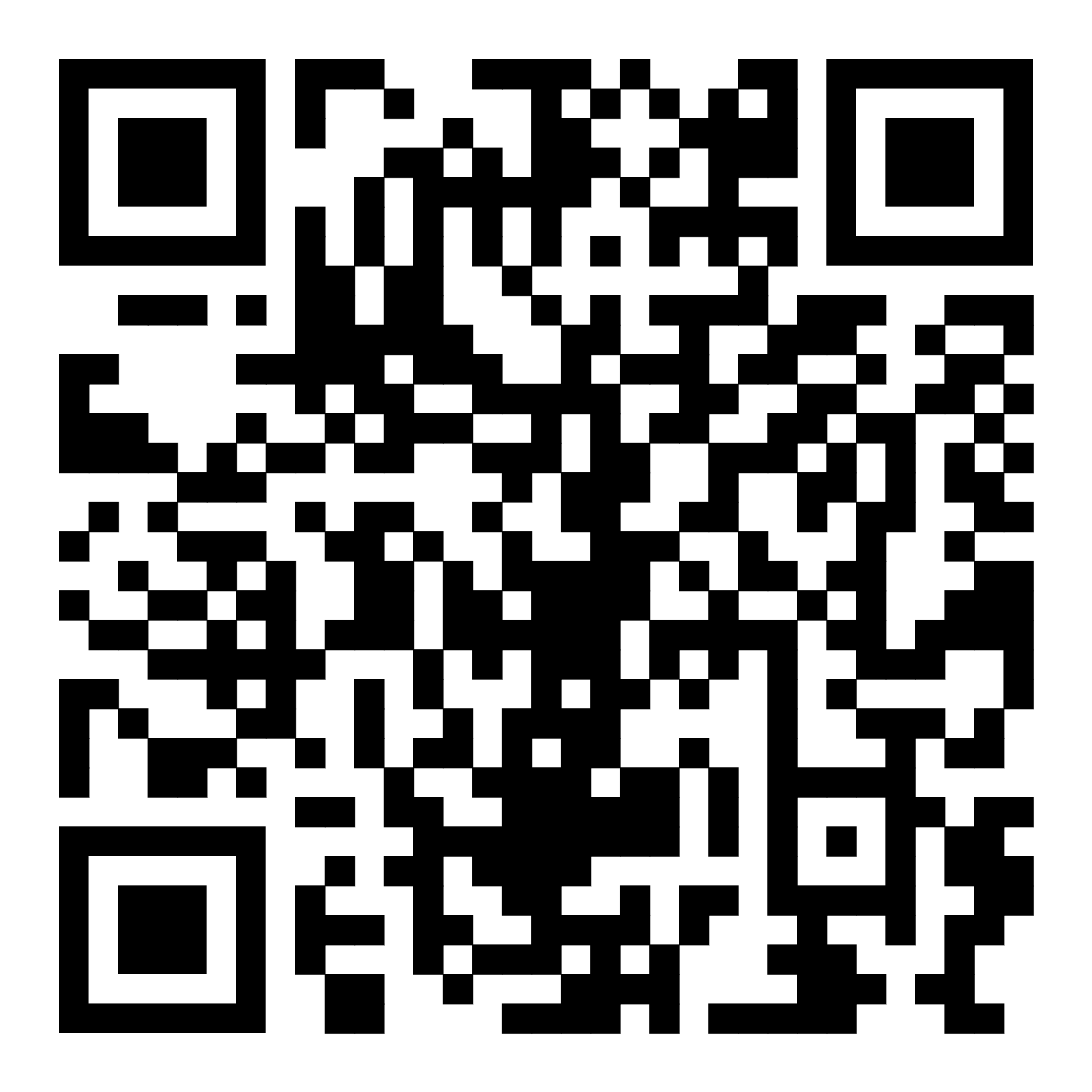 ФИО и годы жизни
Место 
для фото
наград
Место 
для фото
наград
Место 
для фото
наград
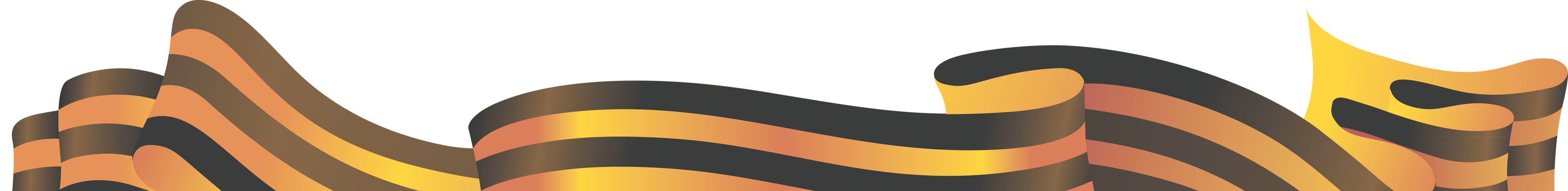 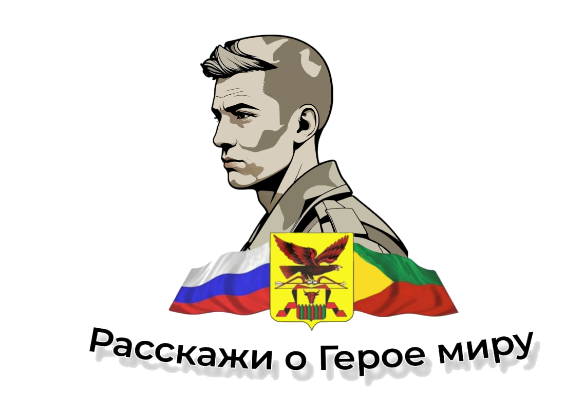 Парта Героя
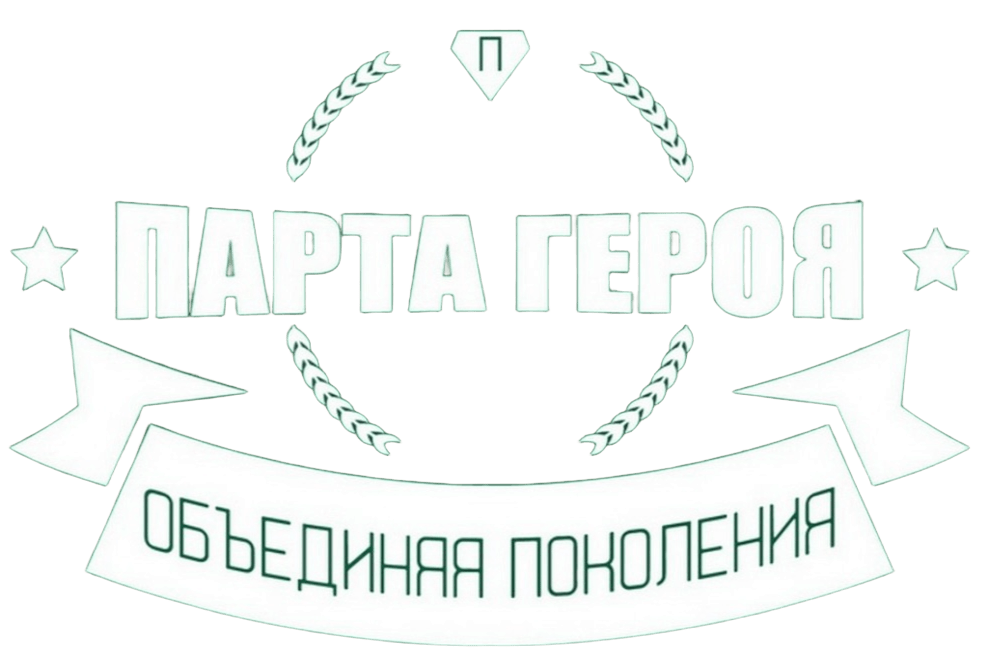 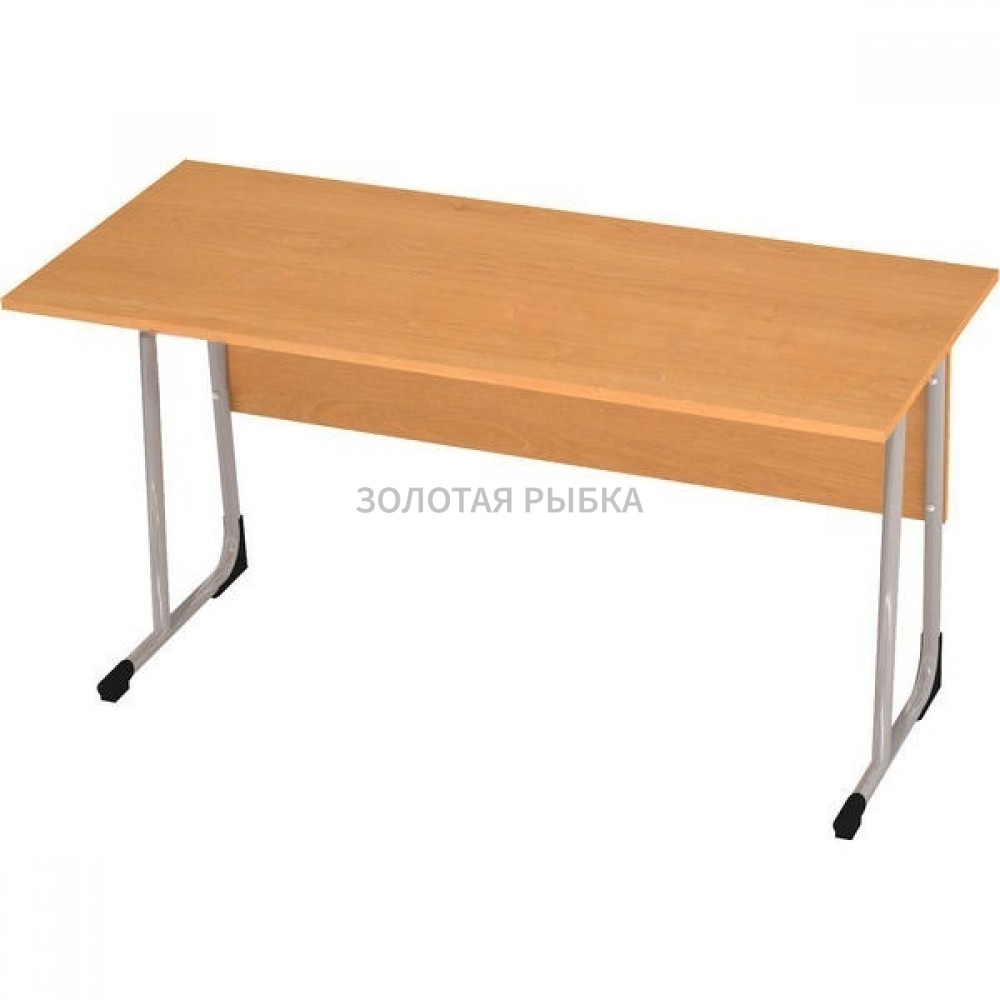 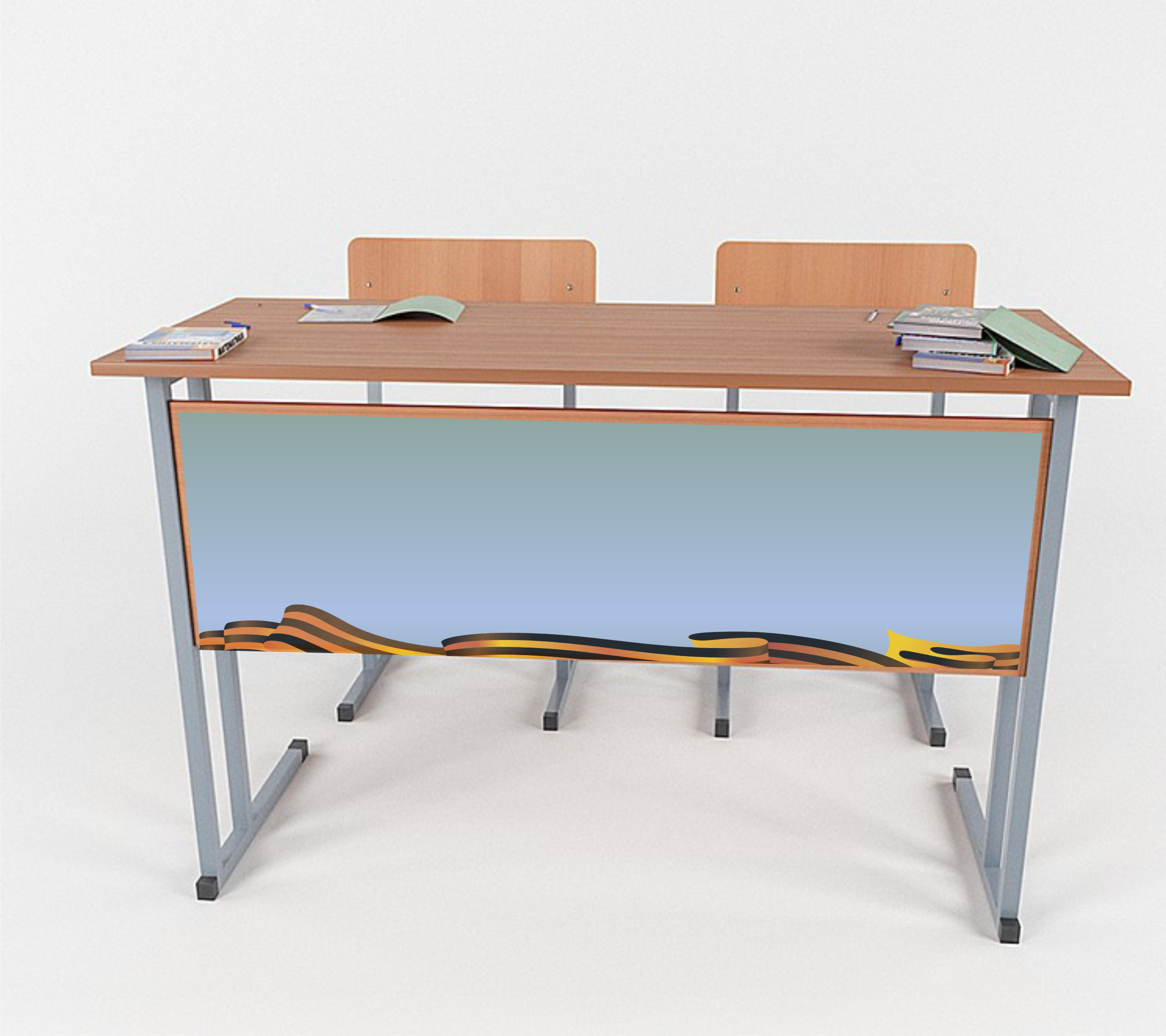 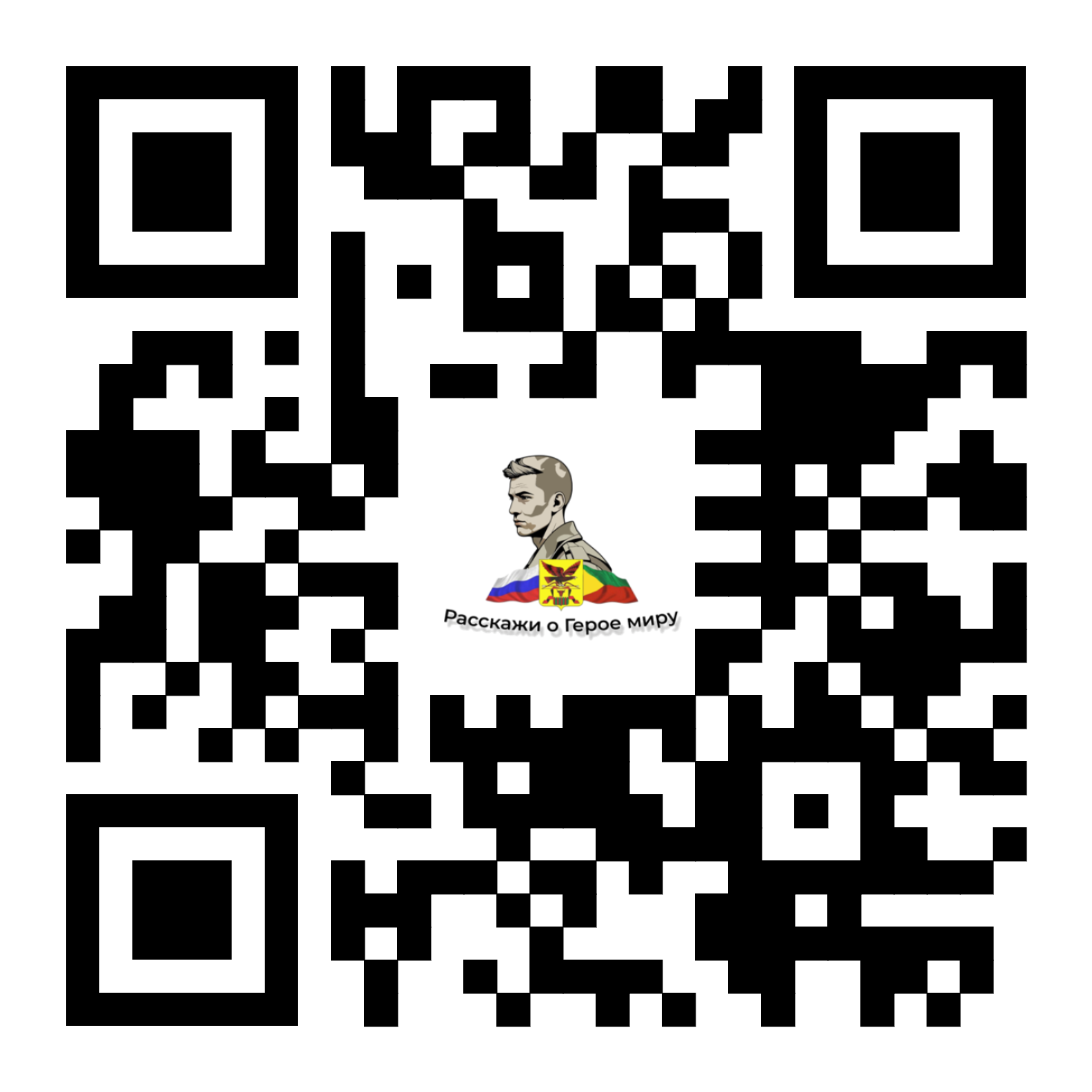 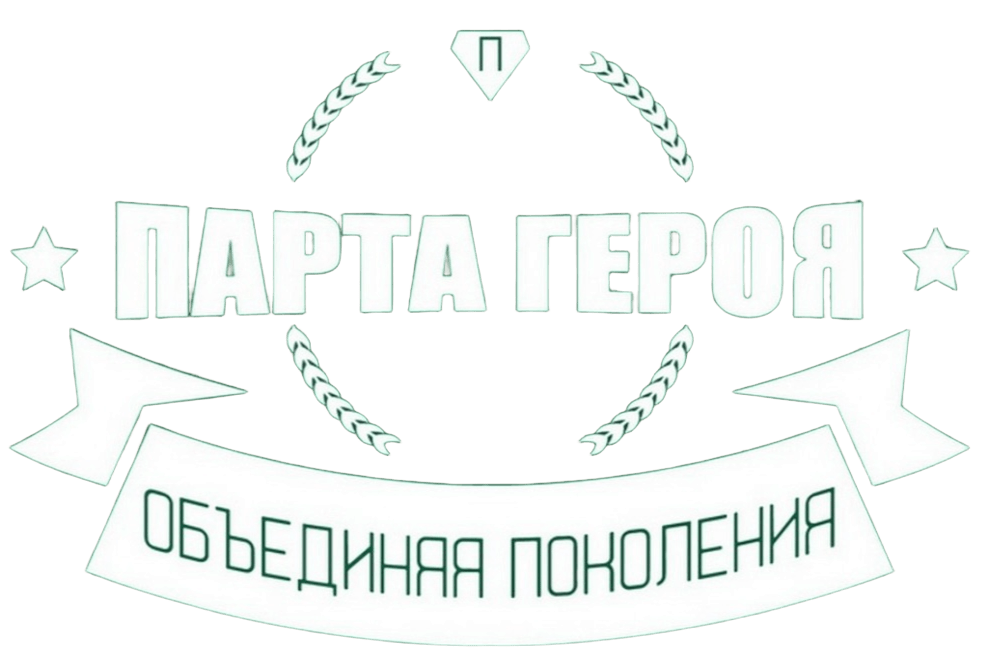 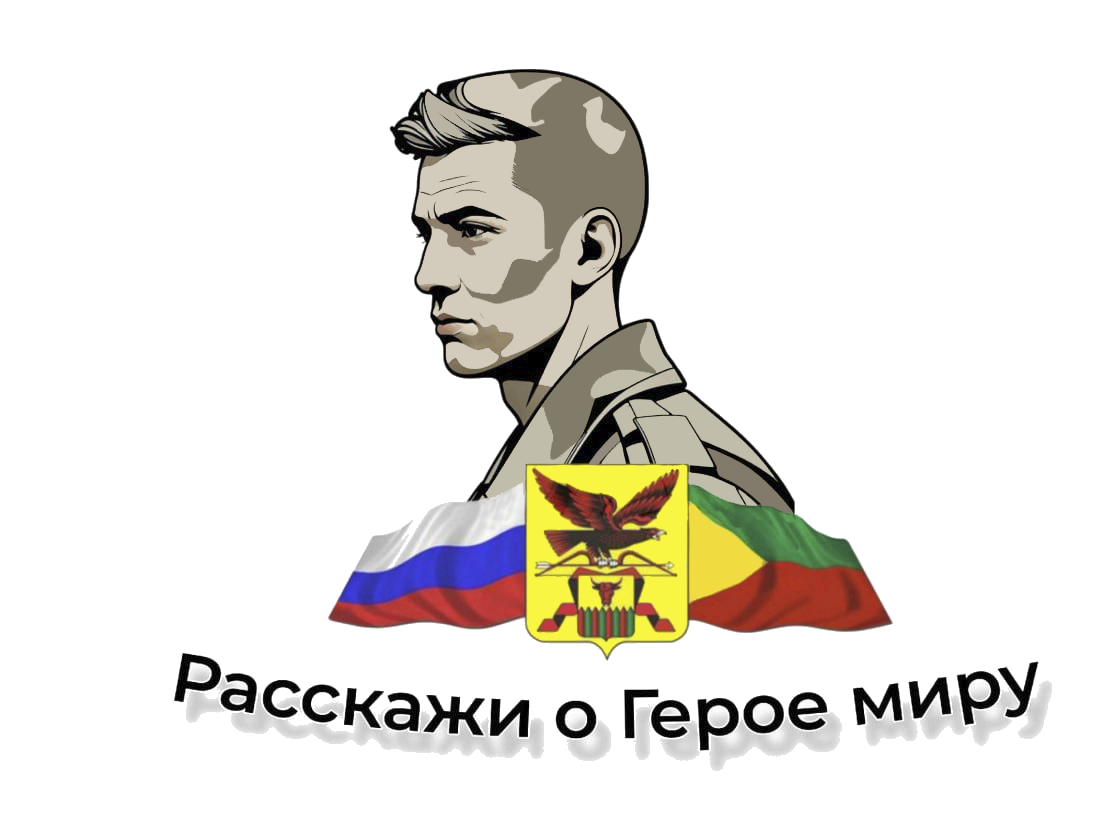 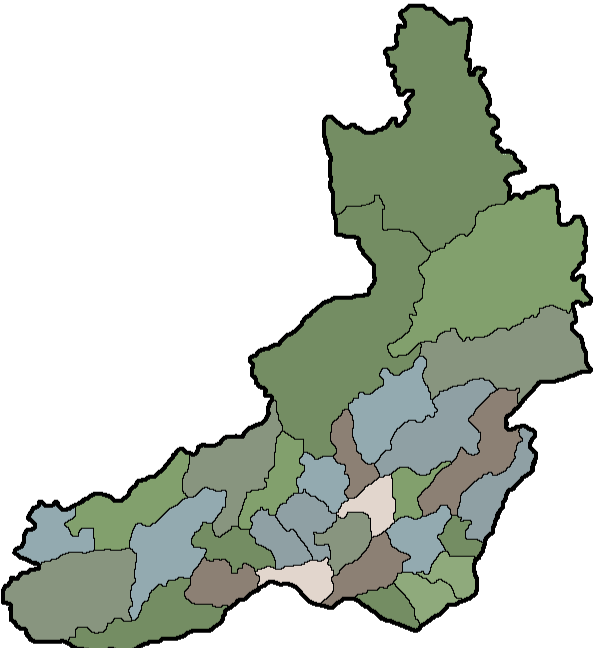 ! В рамках Проекта образовательная организация размещает информацию на Парте Героя  в соответствии с брендбуком

! Оформление рекомендуется размещать на торцевой части парты

! Парта, которая оформляется в рамках проекта должна повседневно использоваться учениками общеобразовательной организации, соответственно ее расположение должно быть в ученическом классе
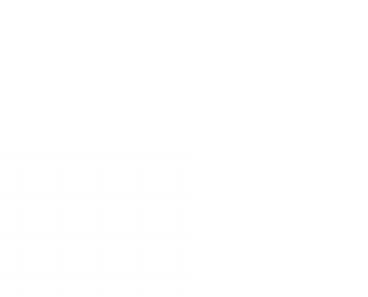 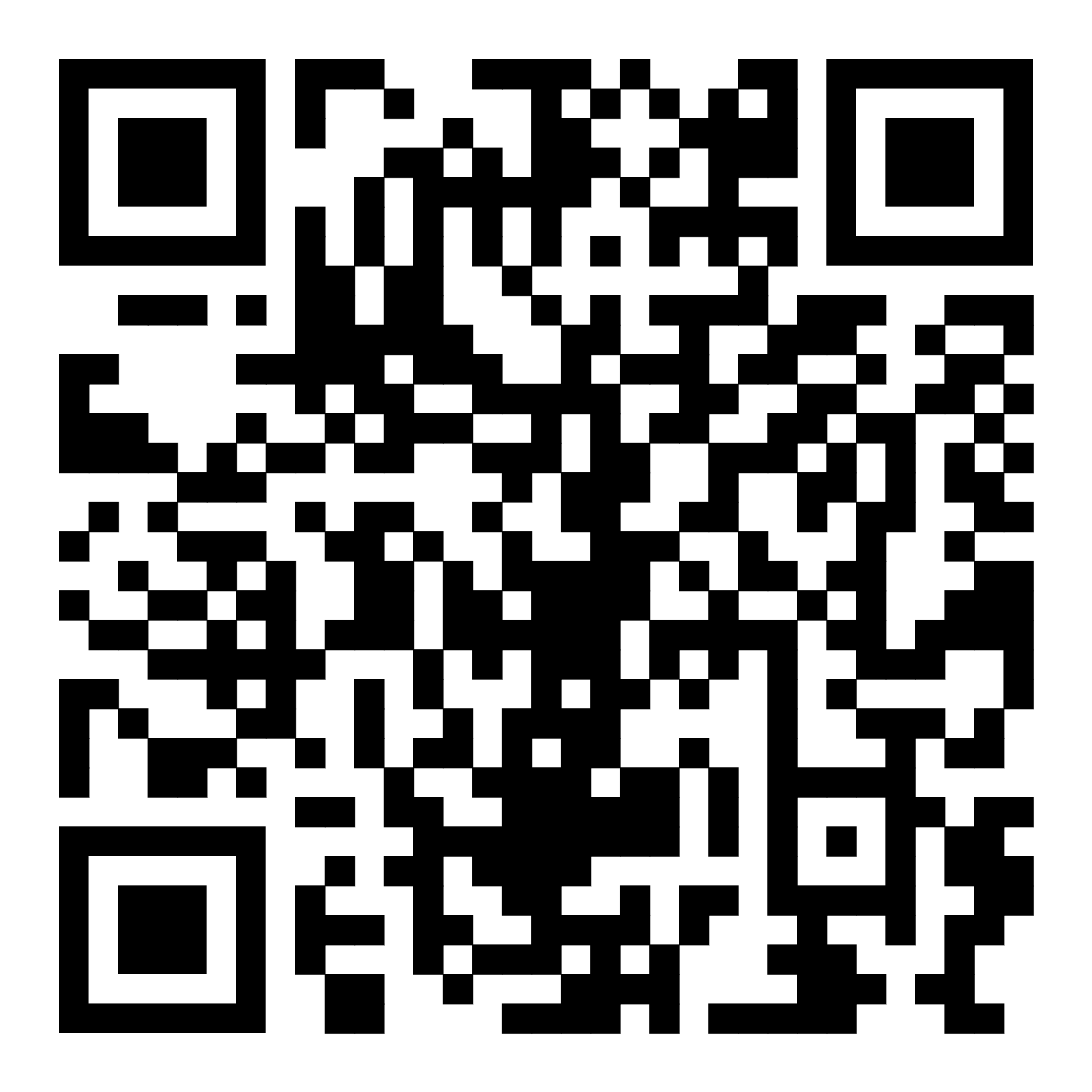 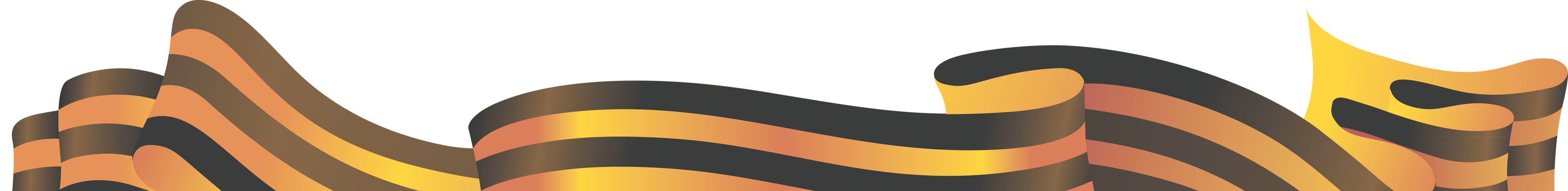 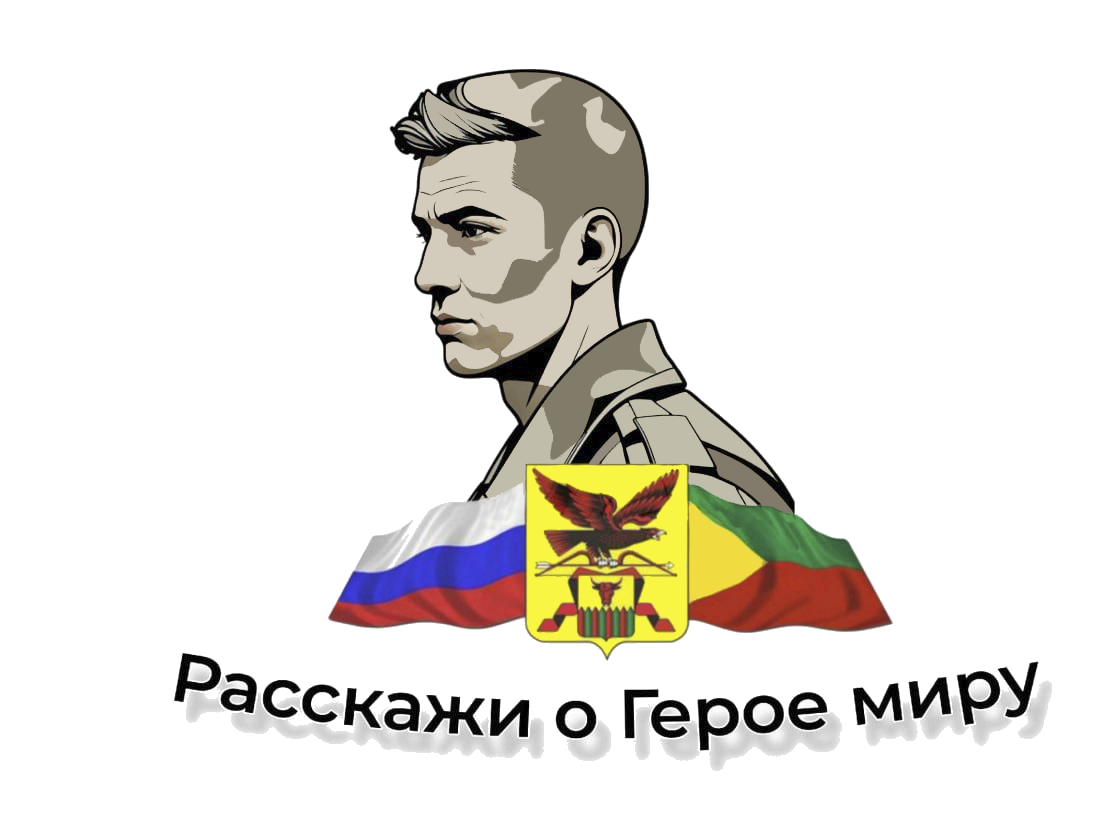 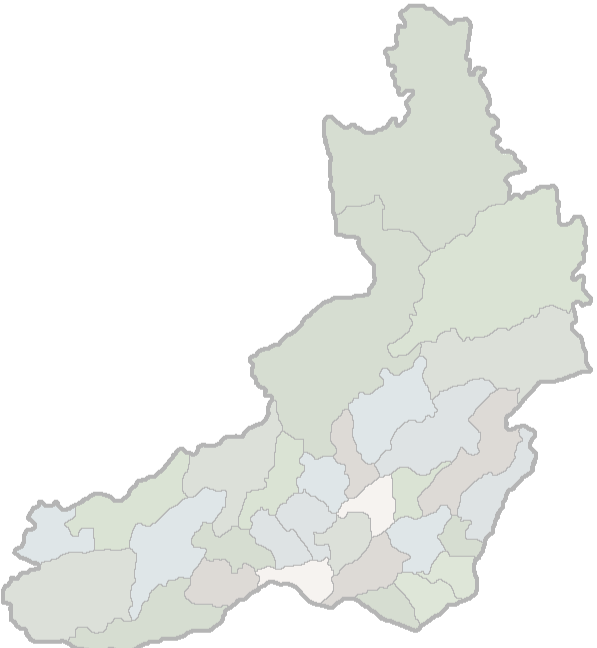 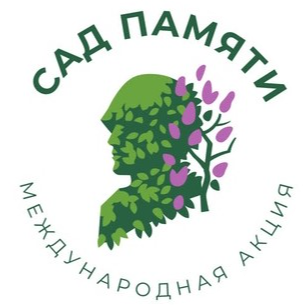 Сад памяти
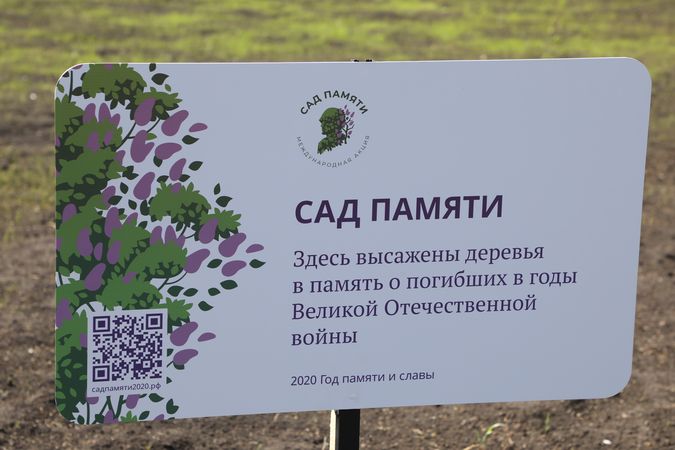 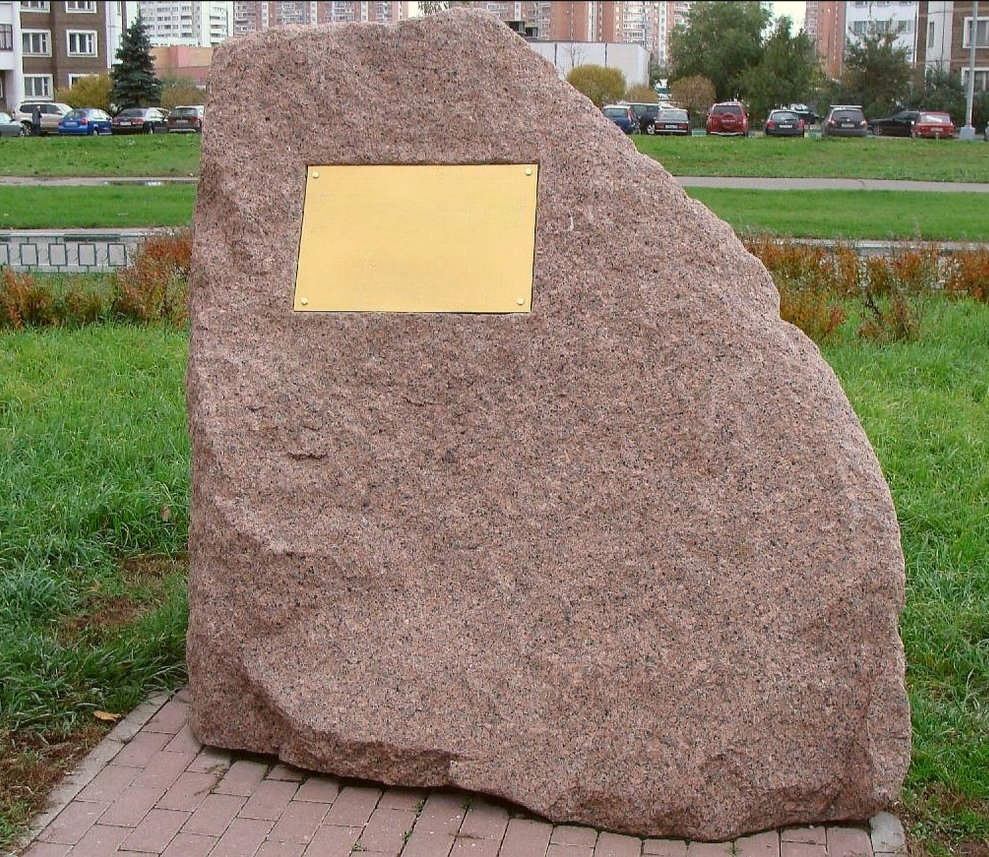 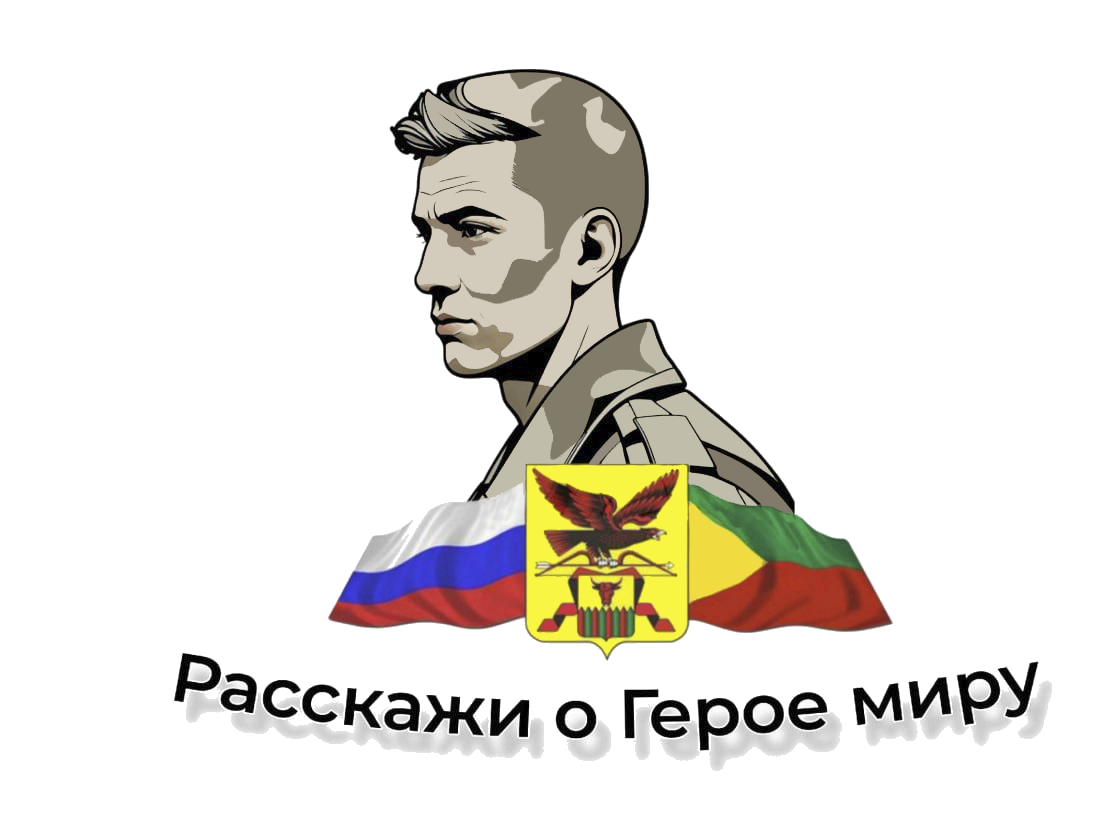 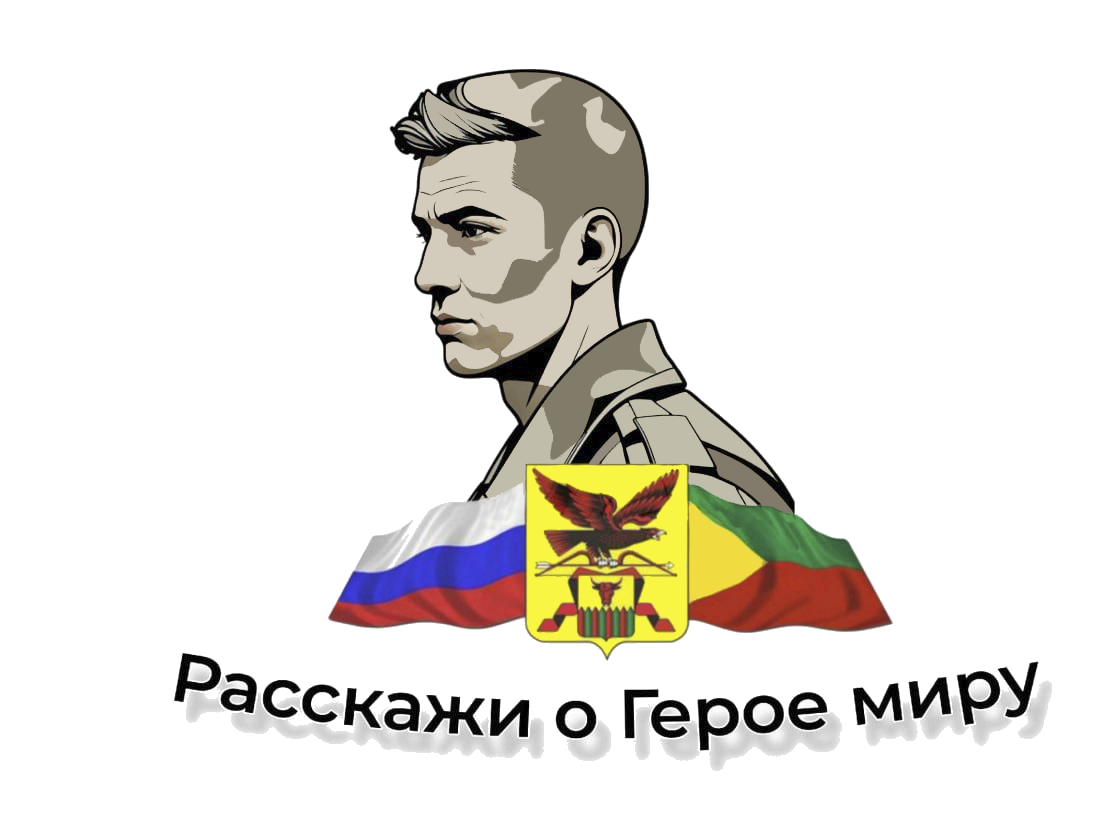 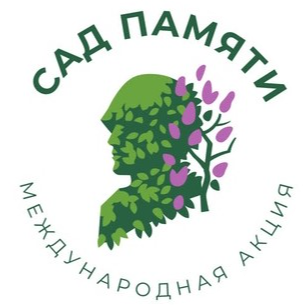 Сад памяти, посвящённый
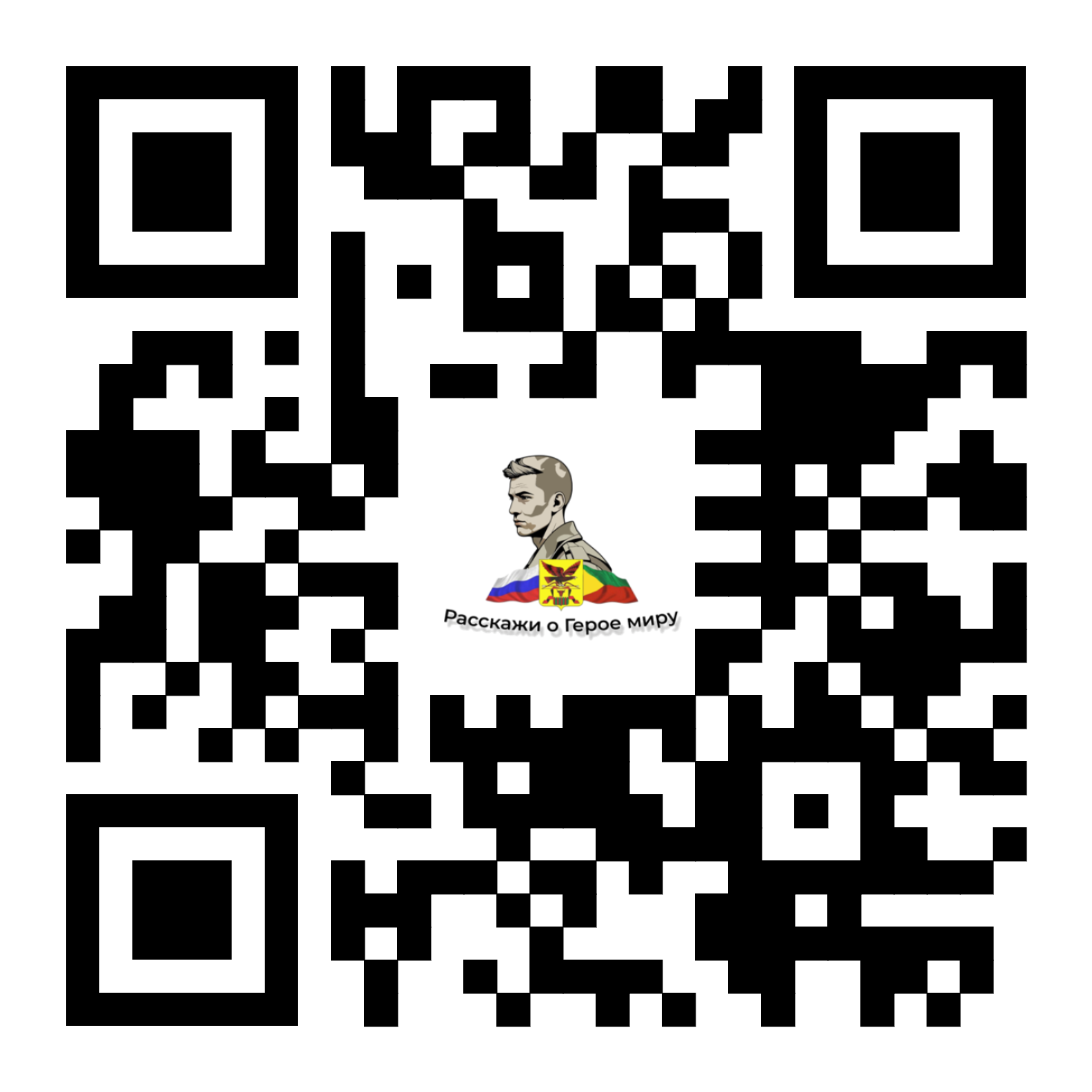 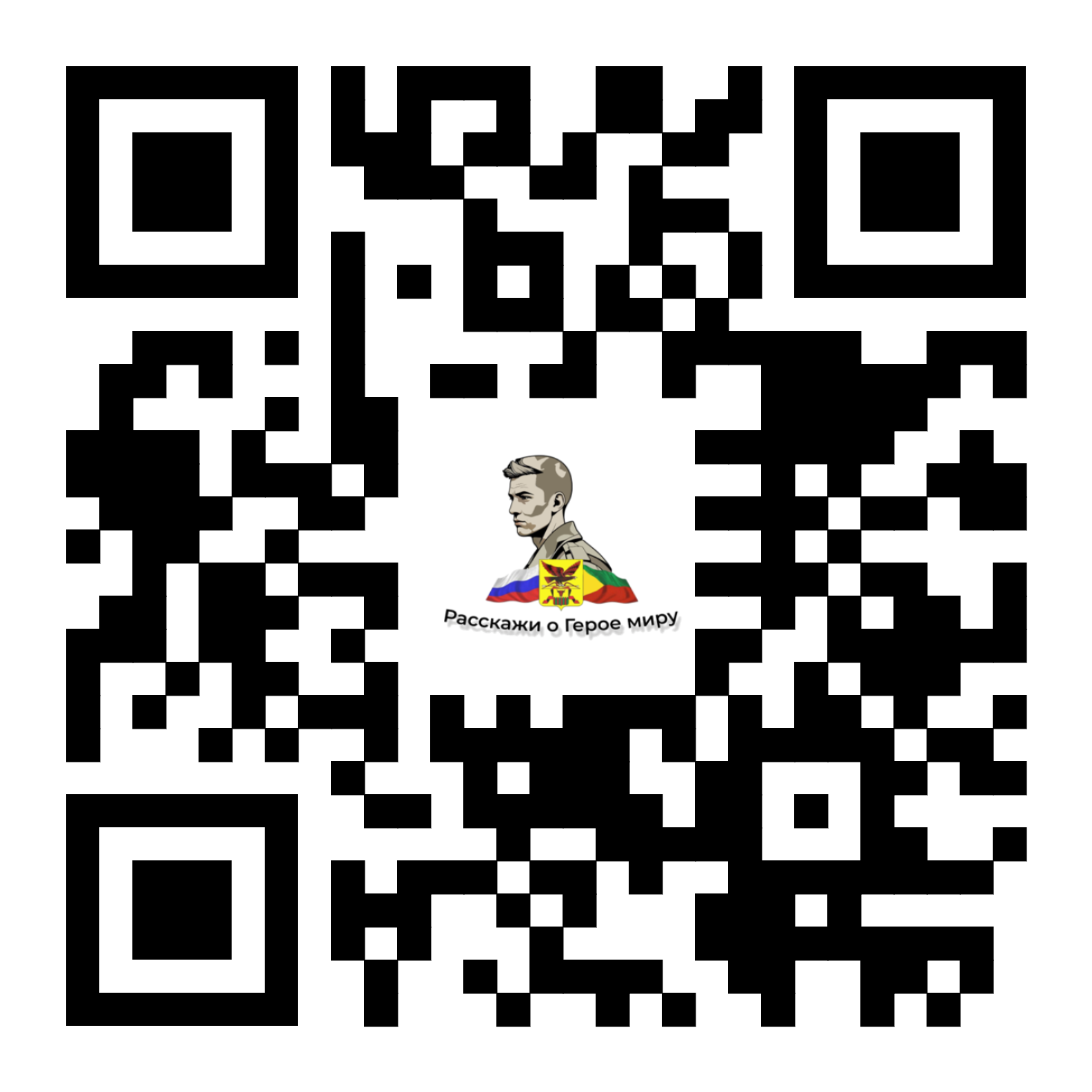 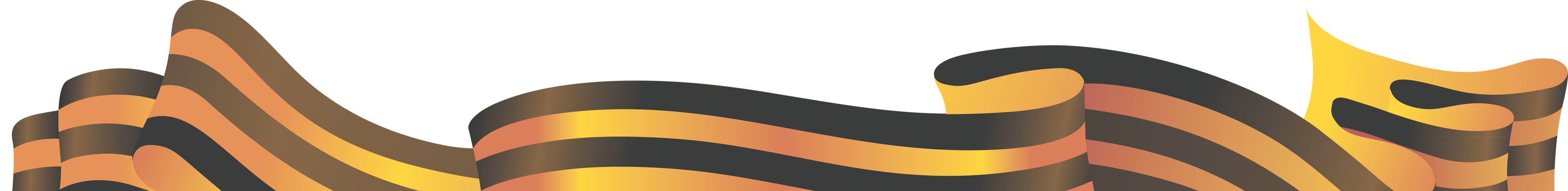 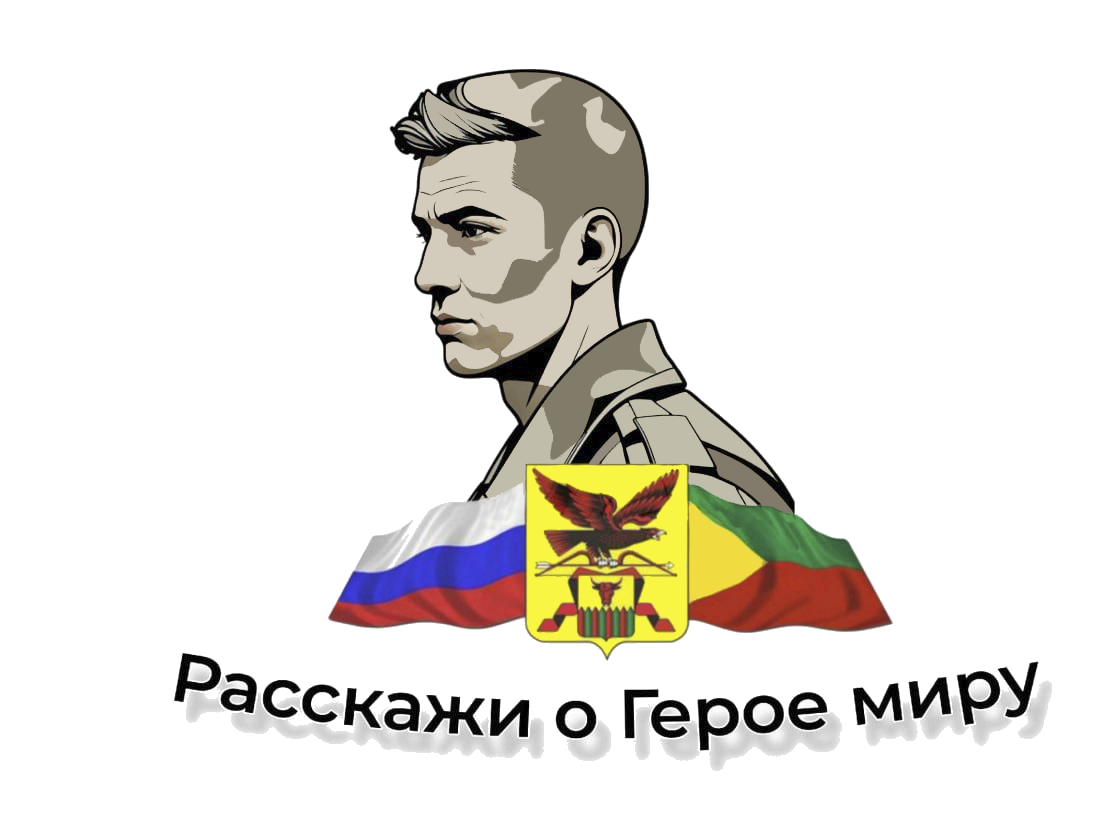 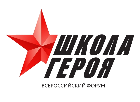 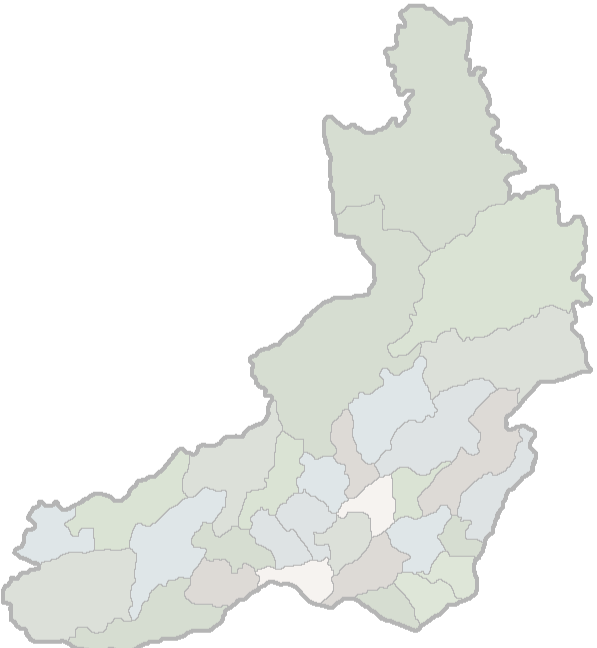 Школа Героя
Начать работу по присвоению школам имен Героев!

в соответствии с Законом Забайкальского края от 13 ноября 2009 года № 265-ЗЗК «Об увековечивании памяти лиц, имеющих выдающиеся достижения, особые заслуги перед Забайкальским краем», со статьей 30 Устава Забайкальского края, а также с учетом согласия сотрудников образовательной организации и администрации муниципального образования, учитывая в согласовании дальнейшее размещение QR-кода на фасаде здания (если требуется)
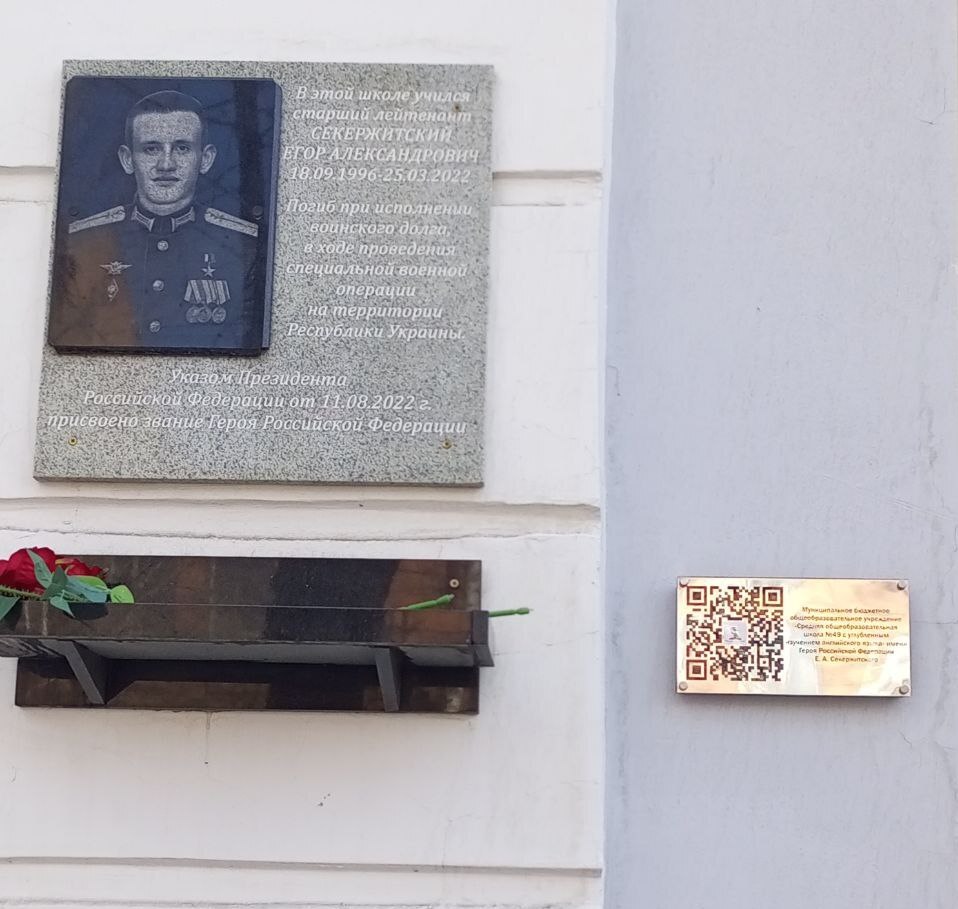 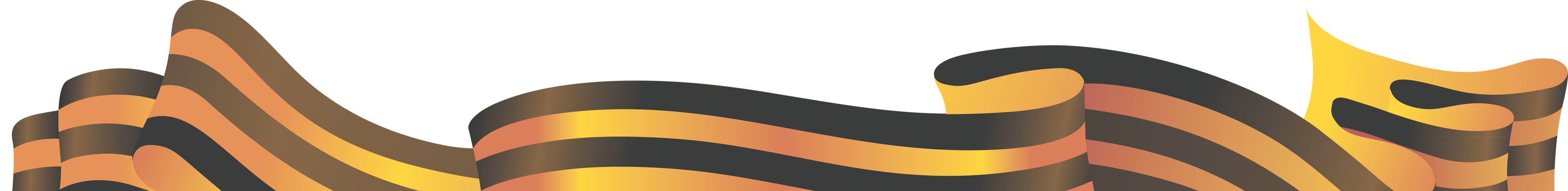 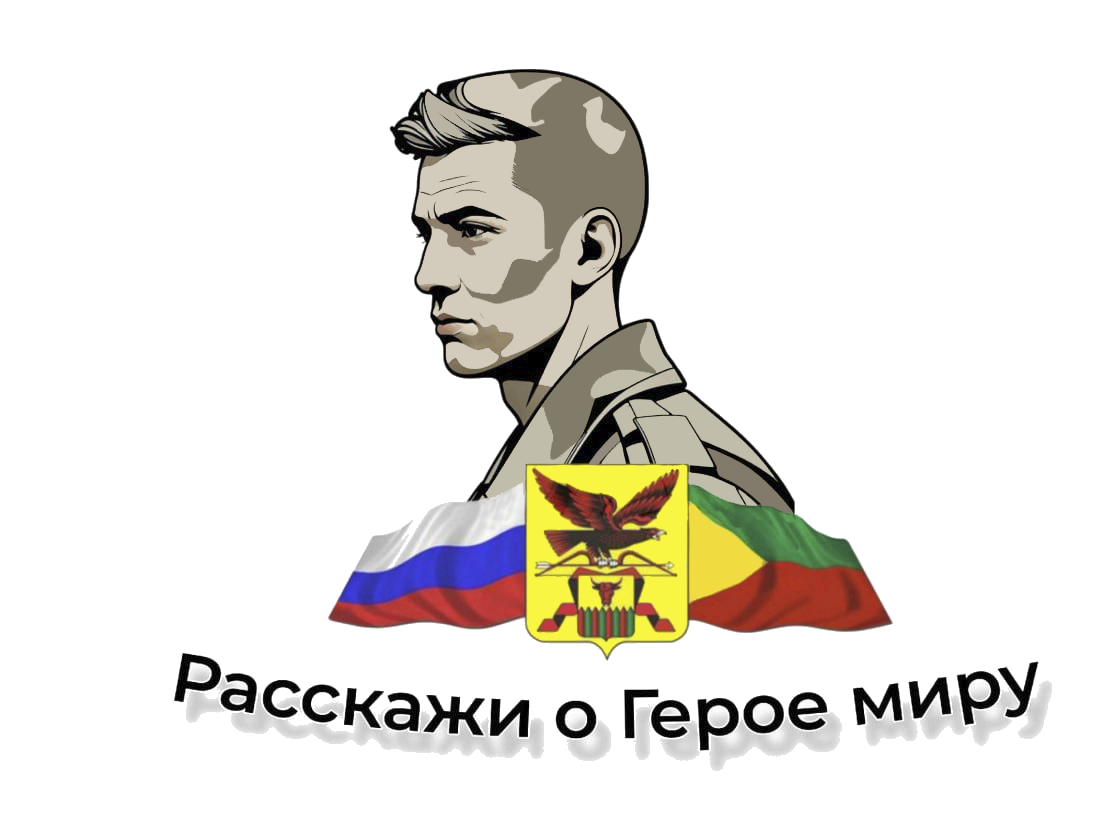 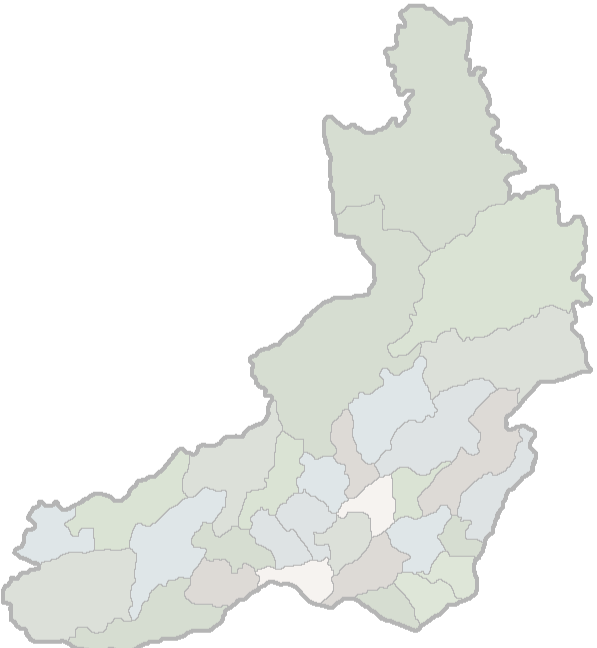 Юнармейский отряд / школьный класс
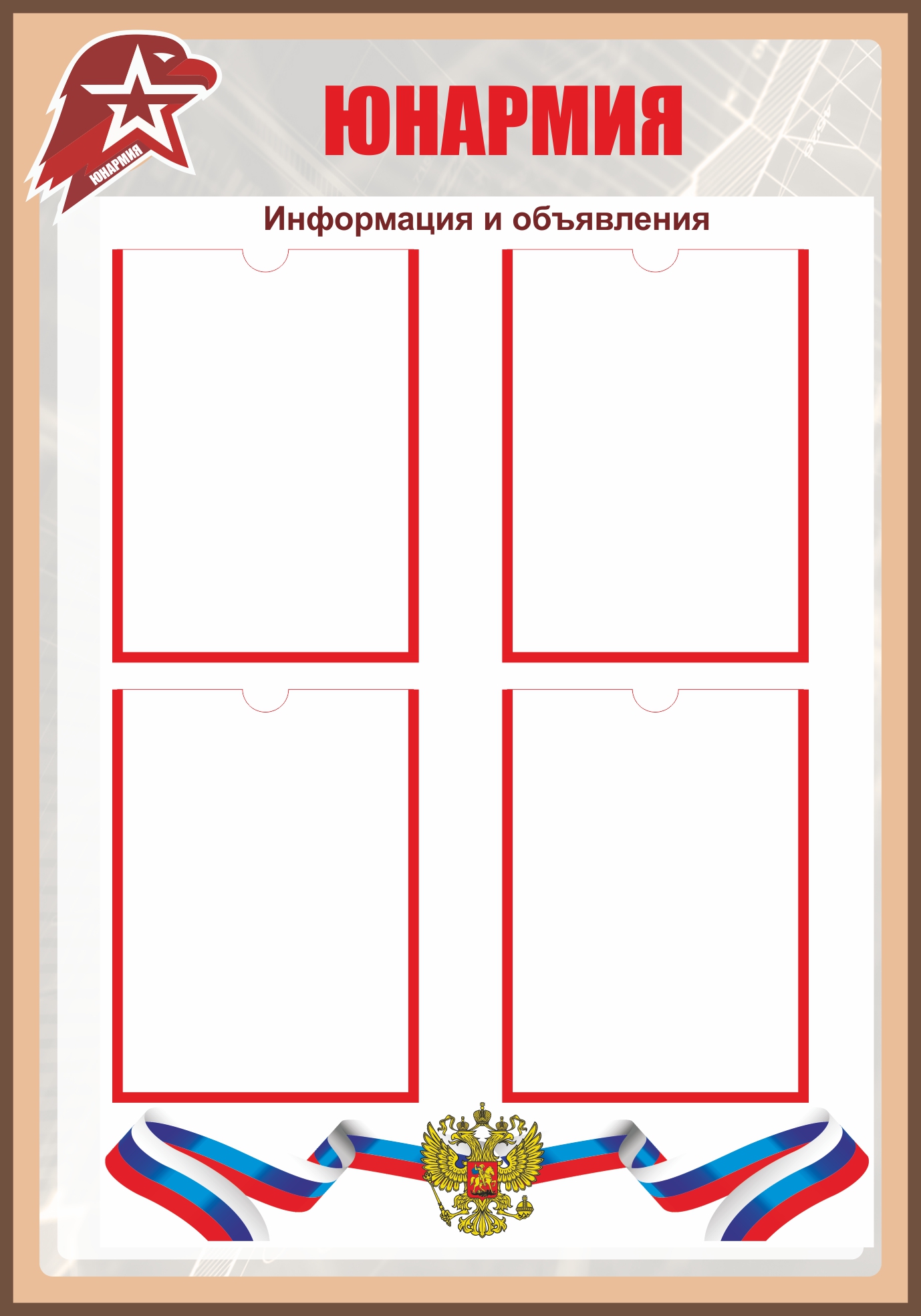 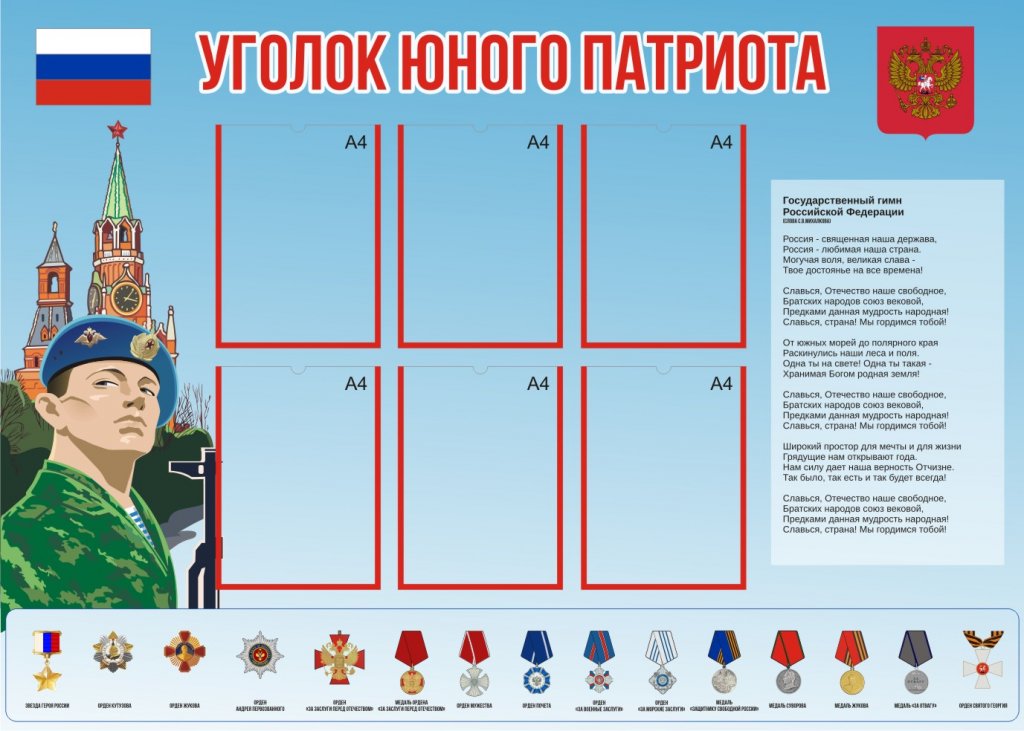 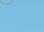 Юнармейский отряд имени Героя…
Класс имени Героя…
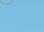 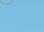 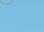 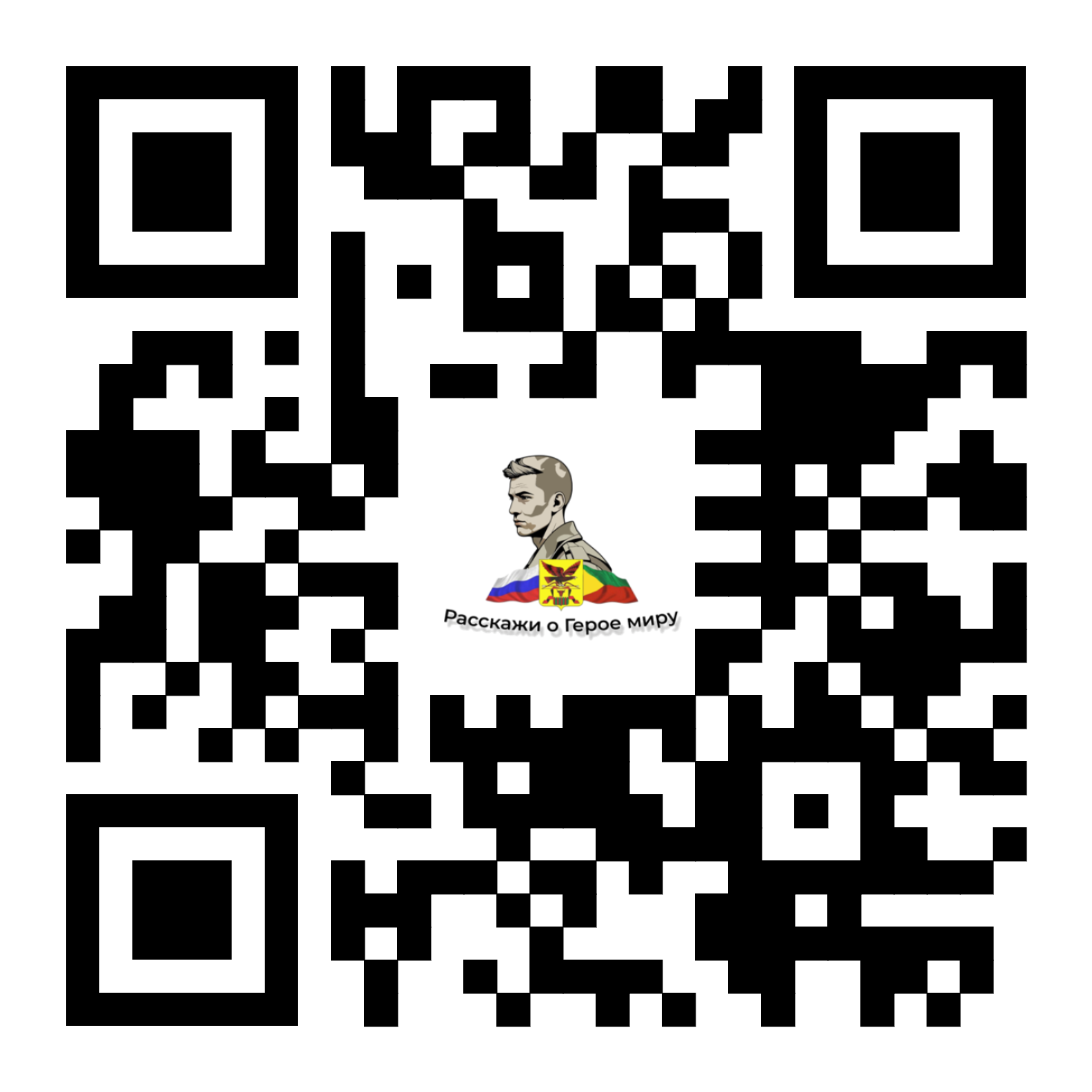 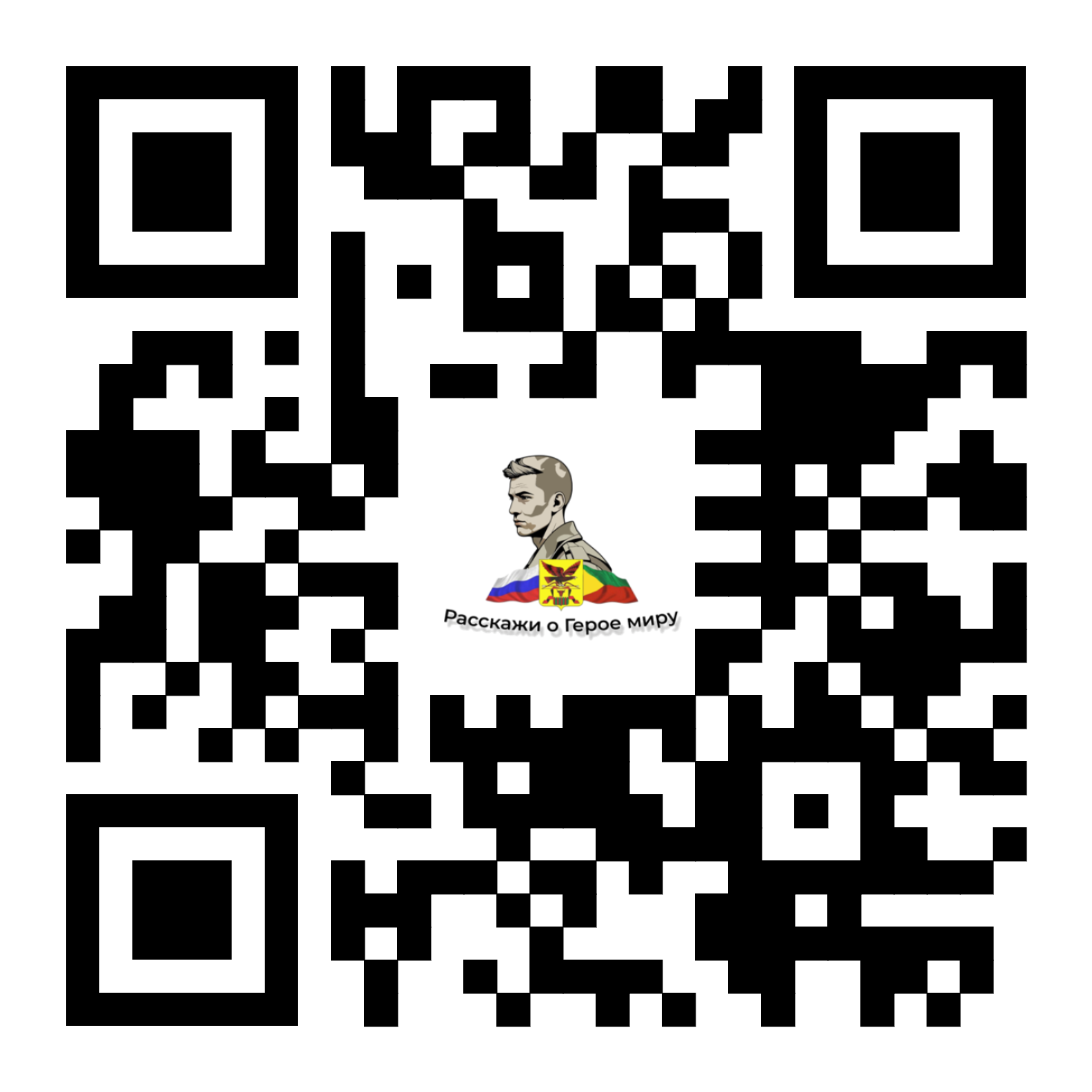 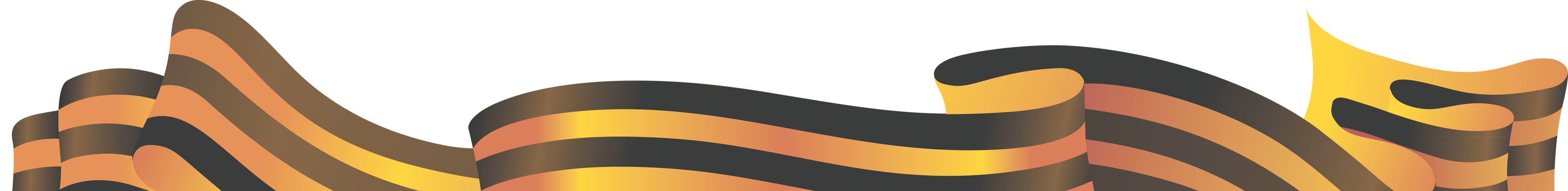 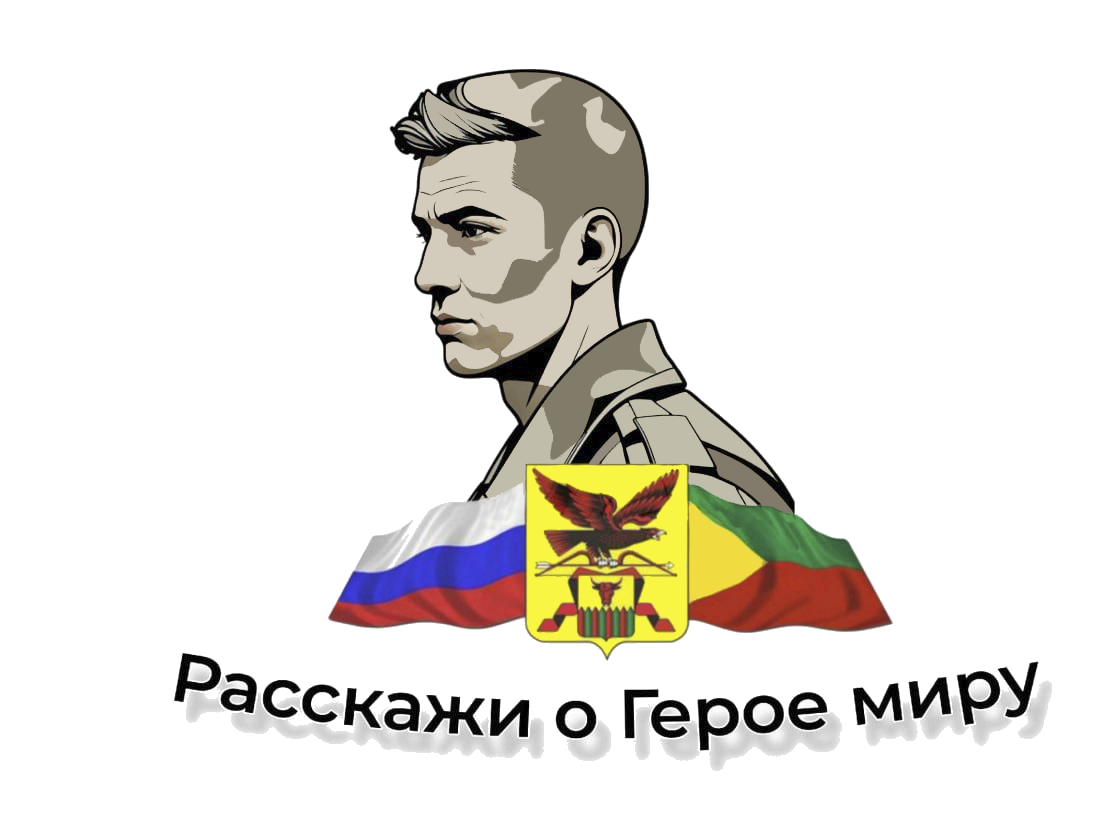 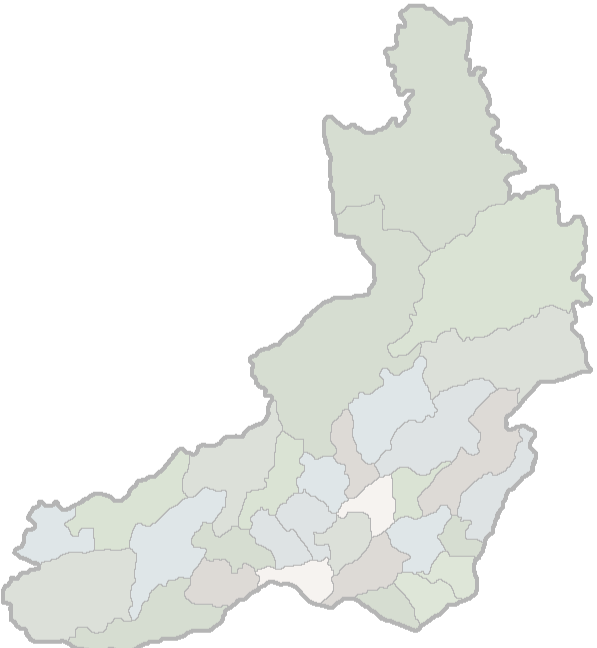 Мемориальная доска
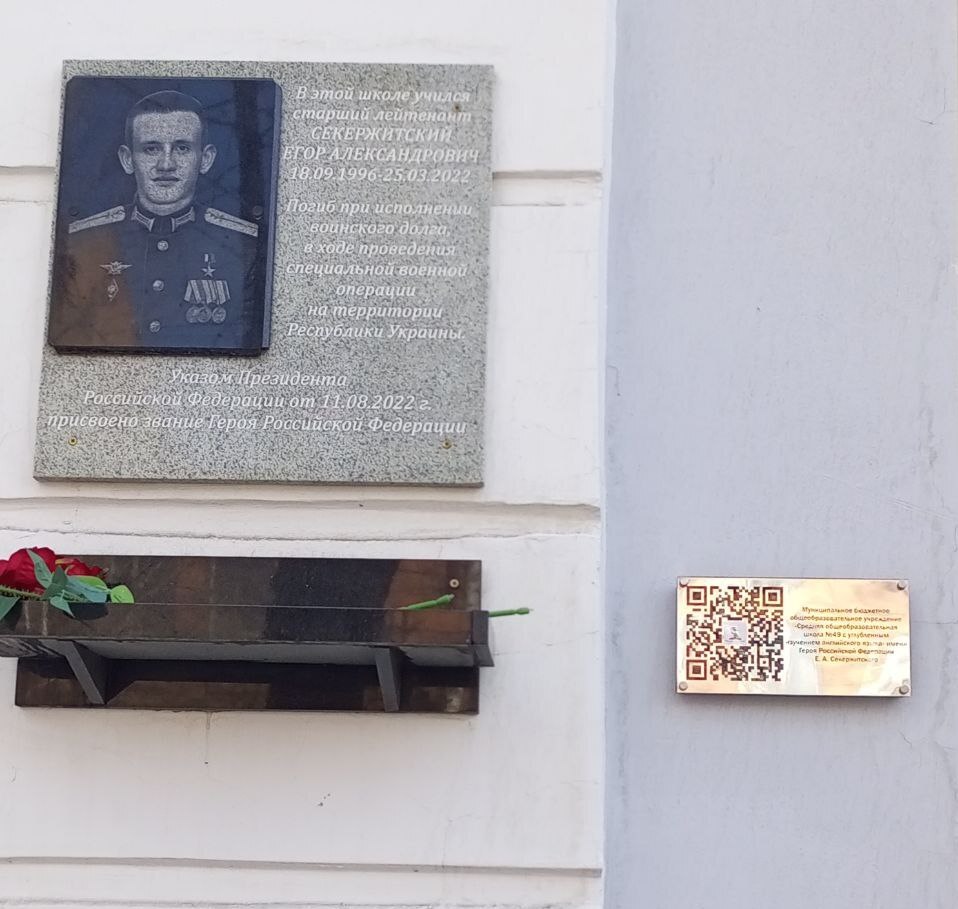 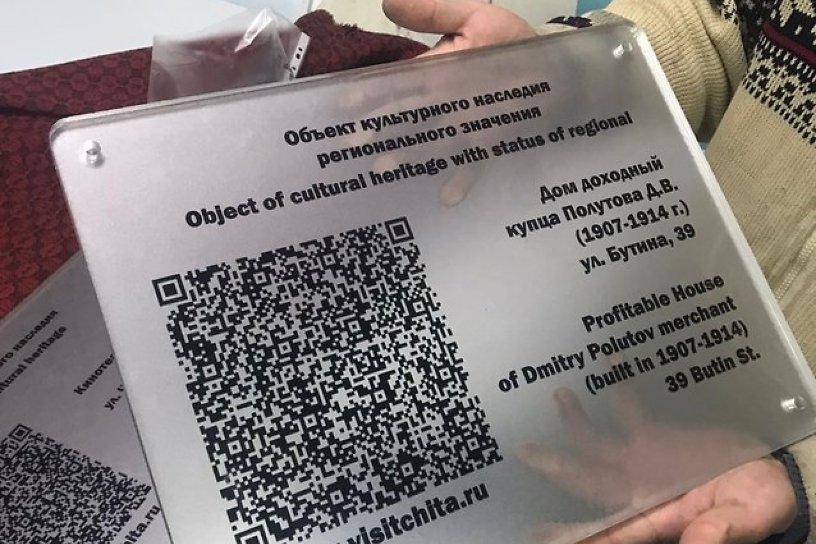 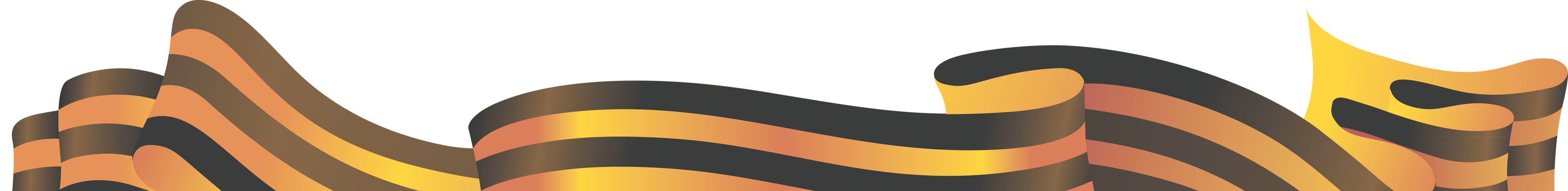 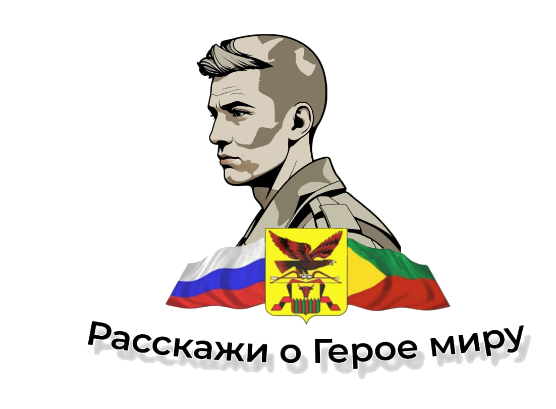 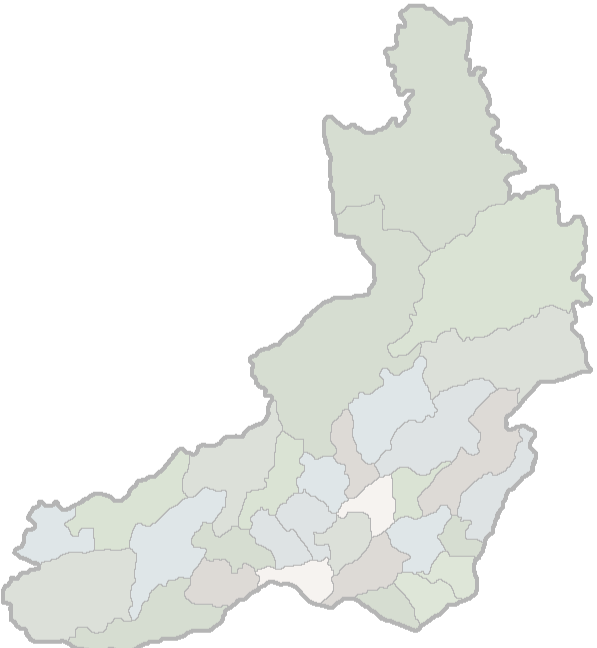 Подведение итогов
Итоги реализации проекта подводятся ежегодно, в конце текущего года.

Определяется топ-10 самых активных участников проекта, которые награждаются благодарственными письмами Минобразования Забайкальского края, а также ценными призами
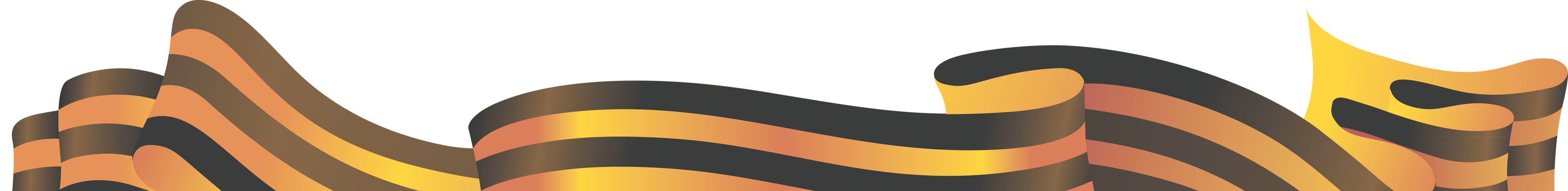